The Successes and Challenges of Delivering a P3 – The Purple Line – Maryland’s New Light Rail System
March 10, 2020
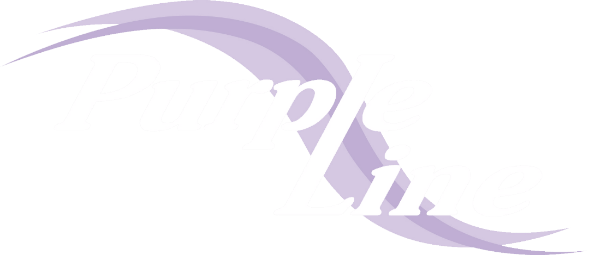 PRESENTER
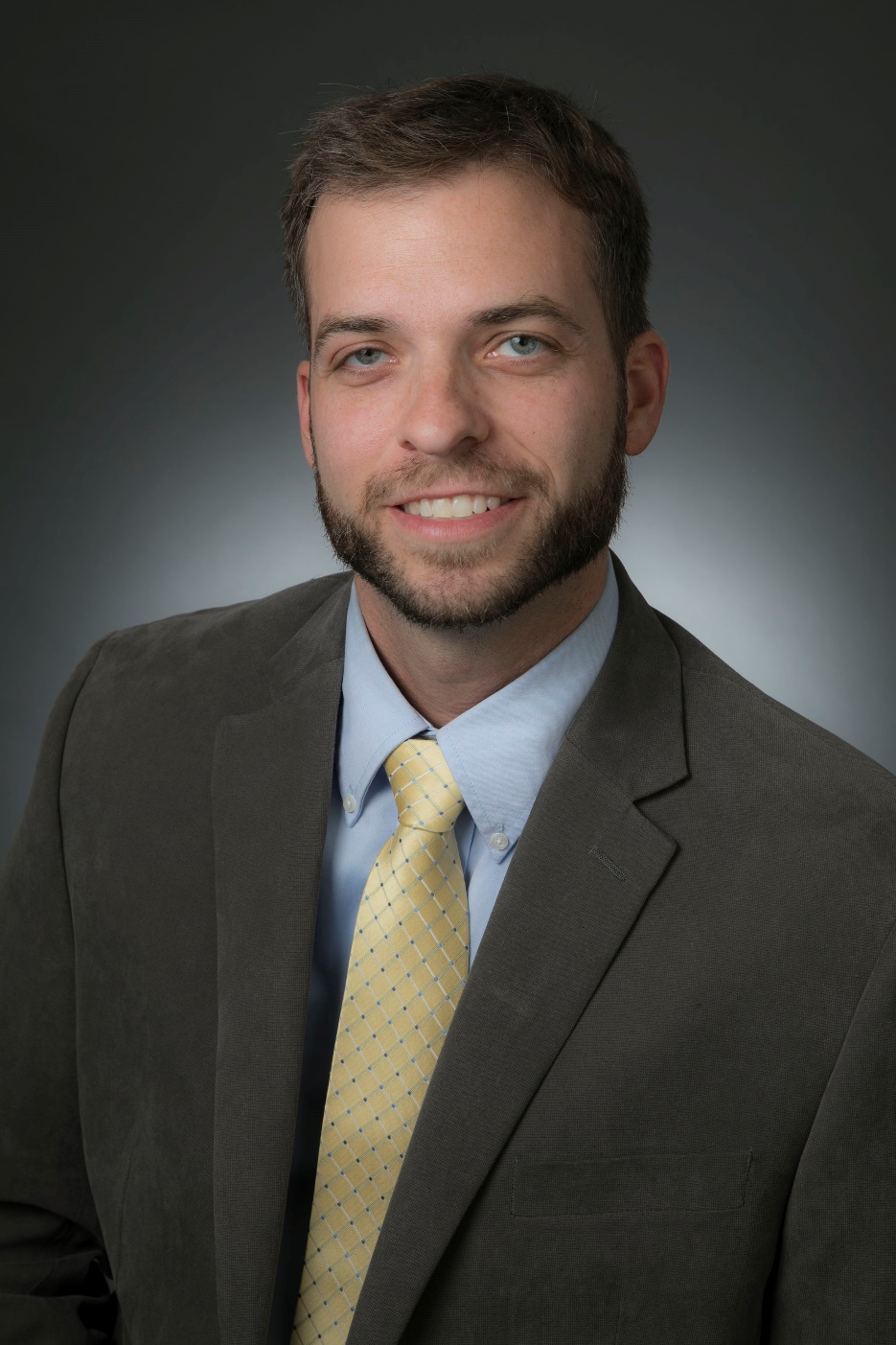 Kevin Oberheim, PE, CCM
PMC Construction Manager
Maryland Transit Administration/Program Management Consultant
Project Manager, RK&K
2
WHAT IS THE PURPLE LINE?
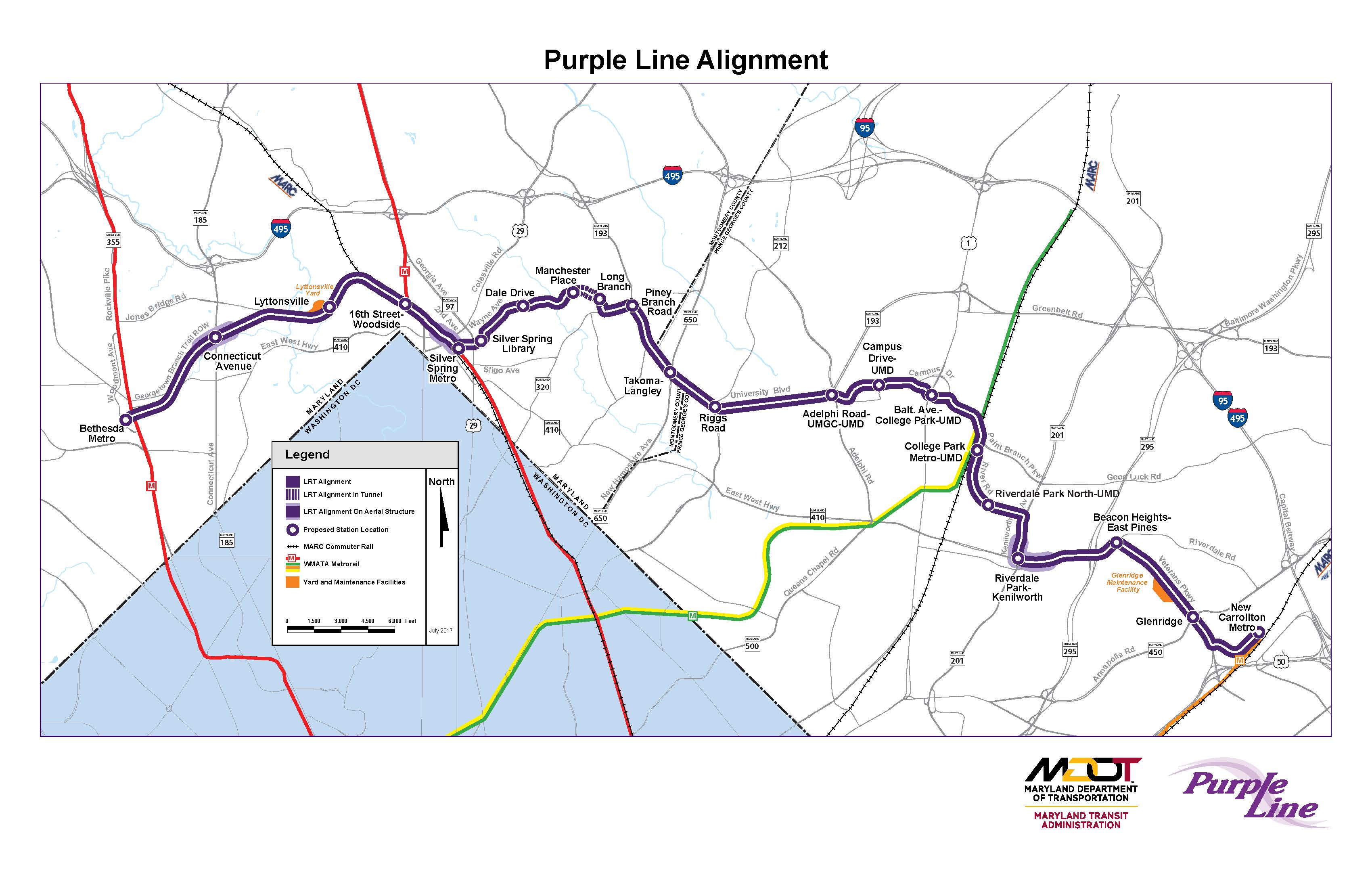 New Carrollton, MD
Bethesda, MD
16.2 Miles
(Measured along Alignment)
3
THE GREAT CONNECTOR
The Purple Line will connect:
4 Metrorail Stations
All 3 MARC Lines
Amtrak’s NE Corridor
Multiple local and regional bus services
Region’s largest transit centers
MD’s flagship university – 5 stations
Adelphi Road UMGC – UMD
Campus Drive – UMD
Balt. Ave. College Park – UMD
College Park Metro – UMD
Riverdale Park North – UMD
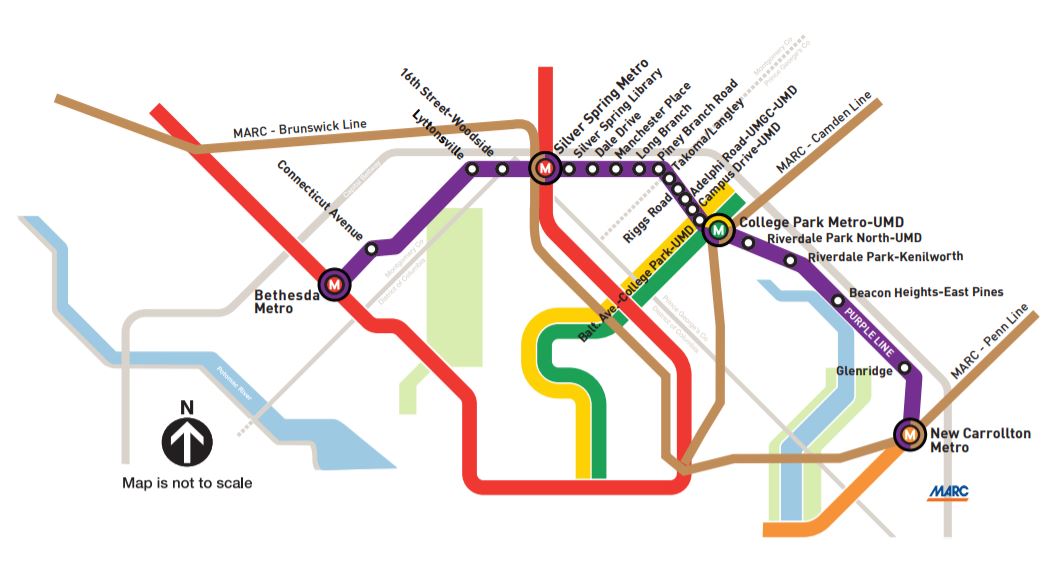 4
PROJECT SCALE
>10
32
26
18
>250
33
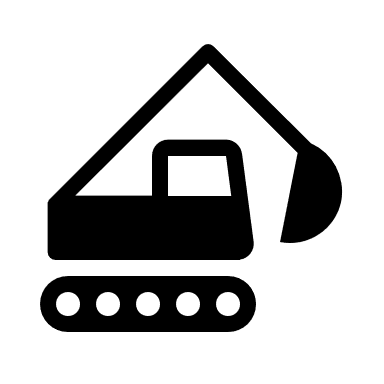 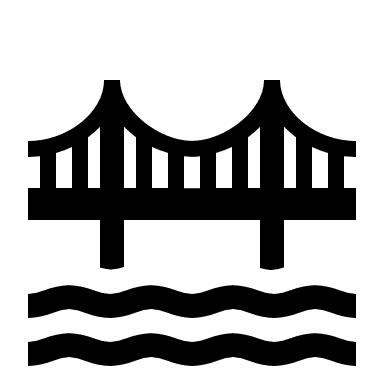 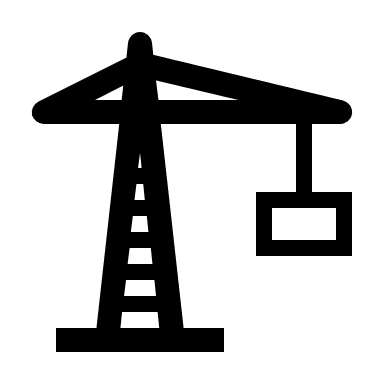 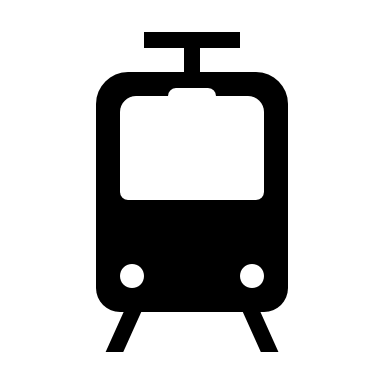 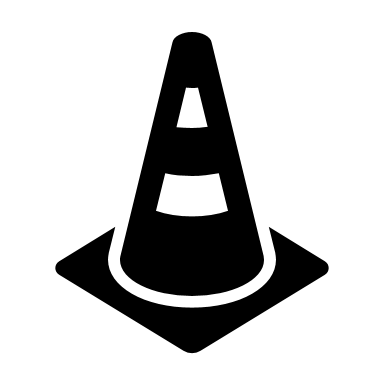 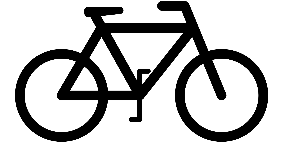 Miles of Drainage Construction
Miles of Water/Sewer/ Gas Utility Relocations
Bridges
Miles of Track
Miles of New Bike Lanes & Trails
Walls
5
KEY PROJECT PARTICIPANTS
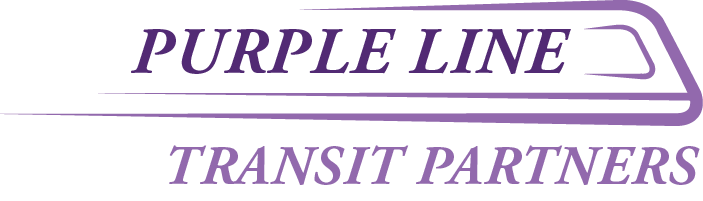 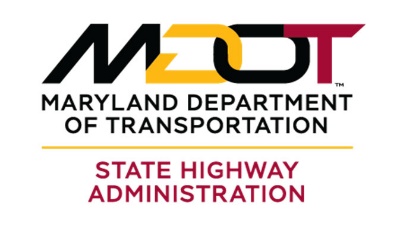 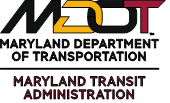 Key Stakeholders Include:
MDOT SHA
University of Maryland
Montgomery County
Prince George’s County
WMATA
CSXT
Utility Companies (17+)
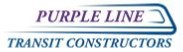 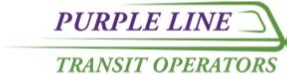 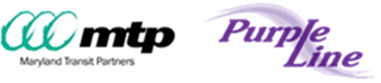 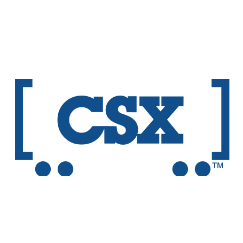 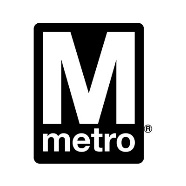 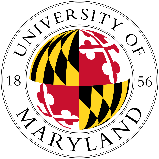 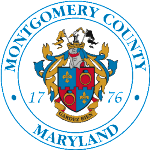 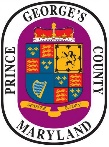 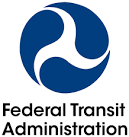 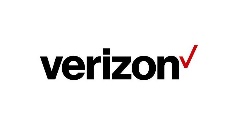 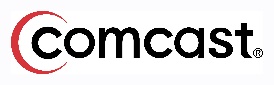 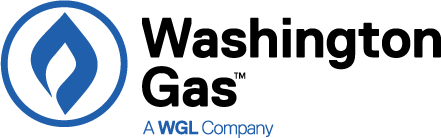 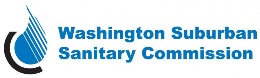 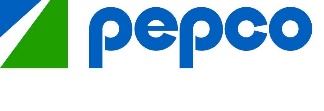 6
PROJECT PURPOSE AND NEED
Reliable & Rapid East-West Transit
Relief for Bus Services
Access to Metro System
Changing Land Uses & Job Growth
7
LIGHT RAIL SYSTEM
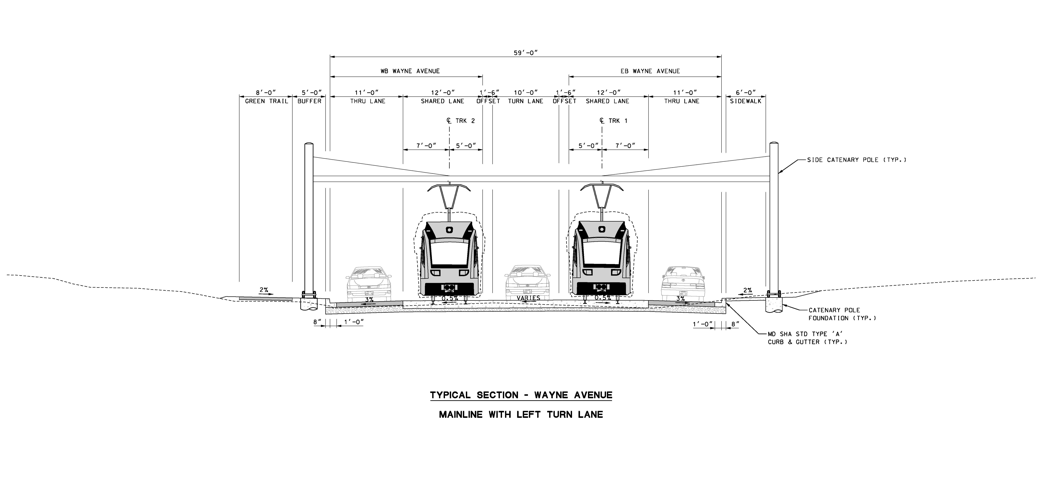 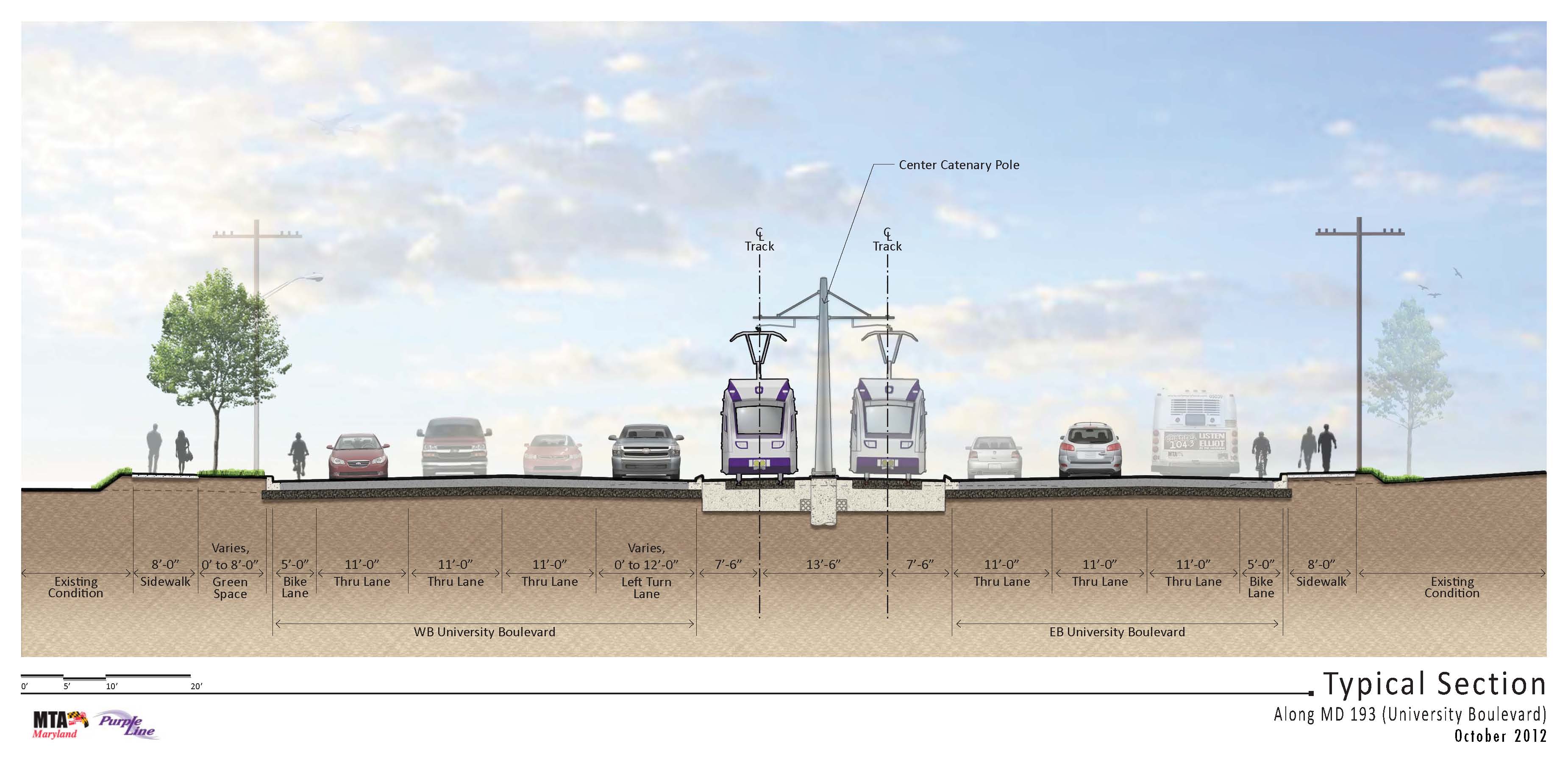 8
PROJECT CHARACTERISTICS
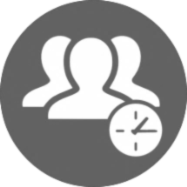 Headways
Peak: 7 ½ minutes 
Off-Peak: 10-15 minutes 

Service
Similar to Metrorail hours
≈ 30% of riders to use Metro
Just over an hour
Short trips vs end to end ridership

Daily Riders
Year 2030  69,000
Year 2040  74,000
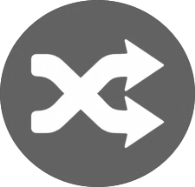 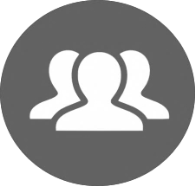 9
PUBLIC PRIVATE PARTNERSHIP (P3) AGREEMENT – DELIVERY MODEL
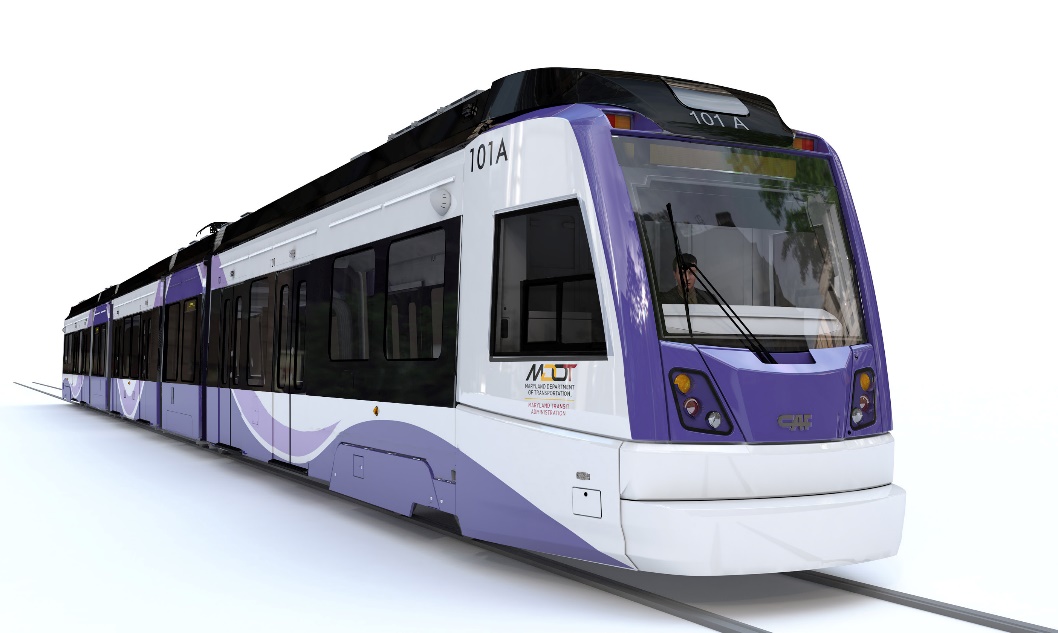 10
CONTEXT – SOME OF THE CHALLENGES
MTA already operates rail lines, but…
MTA’s first rail service in the Washington region
More than 30 miles from core service area of Baltimore 
Largest project in MTA history
MTA hasn’t constructed a new rail line in more than 20 years
Rail construction, integration, and startup is challenging
Dense corridor with 800+ utility relocations, 600+ property acquisitions
Extensive third-party coordination required
MOAs with 17 utility companies, 2 counties, WMATA, UMD-College Park, CSX
Sophisticated stakeholders and communities with high expectations
11
MDOT MTA’S PURPLE LINE DELIVERY APPROACH: DBFOM P3
Combines the design, construction, financing, operations and maintenance into one umbrella contract with a “concessionaire”
6 year design & construction + 30 year O&M period
Shares risk between MTA and the Concessionaire 
Based on performance standards, not detailed specifications
“Pay for performance” – Payments linked to availability & outcomes
30-year handback provisions protect long-term public interest
Status: P3 contract awarded 2016; Construction began summer 2017, approximately 25% complete to date
First Light Rail Vehicles (LRV) being tested at CAF facility in Elmira, NY
12
OVERVIEW OF PURPLE LINE P3 STRUCTURE
6 Years
Concessionaire responsible for final design, construction of Purple Line and some 3rd party improvements and financing the project (in part using public funding contributions)
MTA (“Owner”) responsible for right-of- way acquisition, public outreach and quality assurance oversight
Approach: Design-Build-Finance-Operate-Maintain (DBFOM) Public-Private Partnership (P3) Concession with Availability Payments (APs)
30-Year Period
Concessionaire responsible for operations, maintenance, and capital renewal/replacement; asset handback requirements at end of P3 term
MTA (“Owner”) responsible for fare policy, specification of minimum amount of service, ridership & fare revenue risk, electricity costs, and policing
Design & Construction
O&M and Capital Renewal
13
CONTRACTING STRUCTURE
Contracting Authority
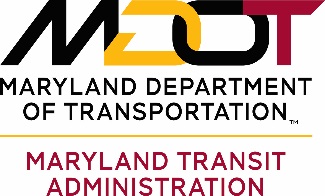 P3 Agreement and Performance Specifications
The Company and Equity Investors
Lenders
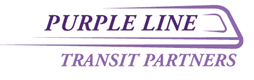 PLTP PAB Holders

TIFIA
Loans
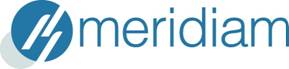 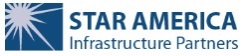 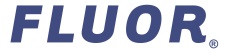 (Meridiam Infrastructure Purple Line, LLC) 70%
(Fluor Enterprises, Inc.)15%
(Star America Purple Line, LLC) 15%
Design-Build Contract
O&M Contract
Design-Build Contractor
O&M Contractor
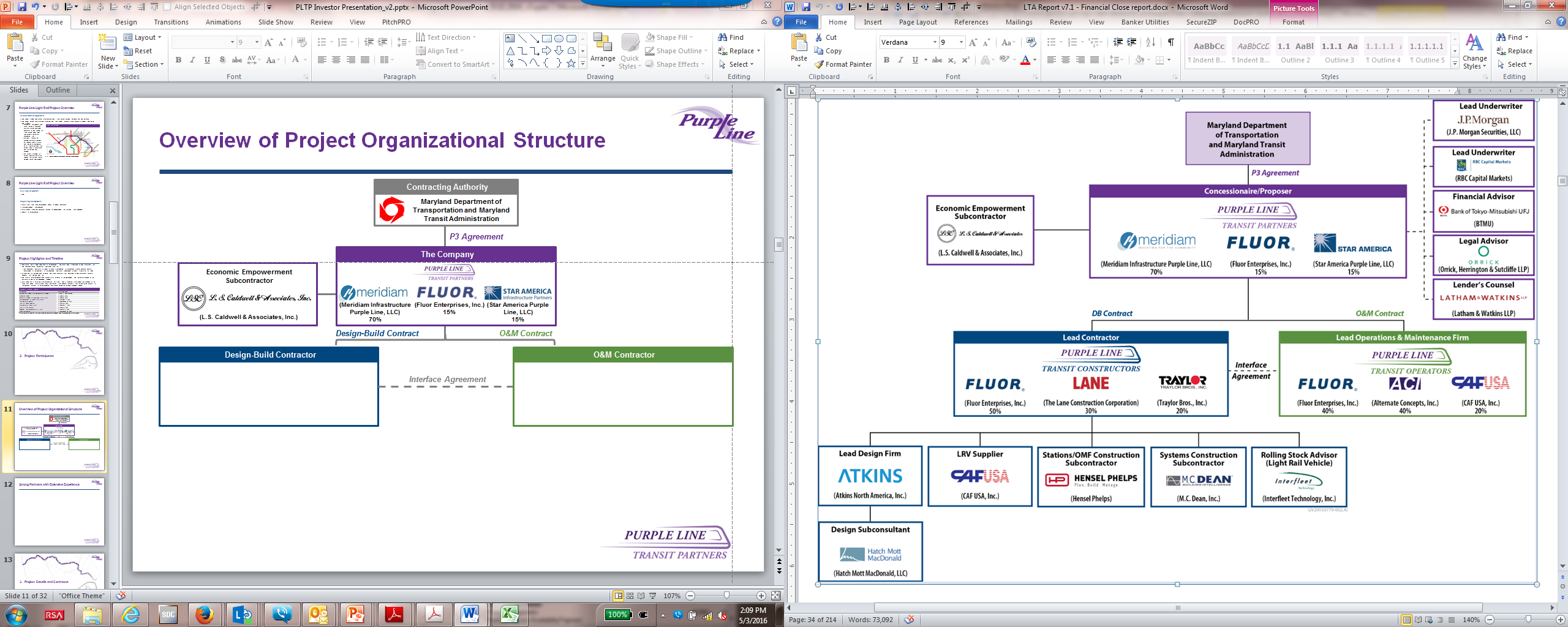 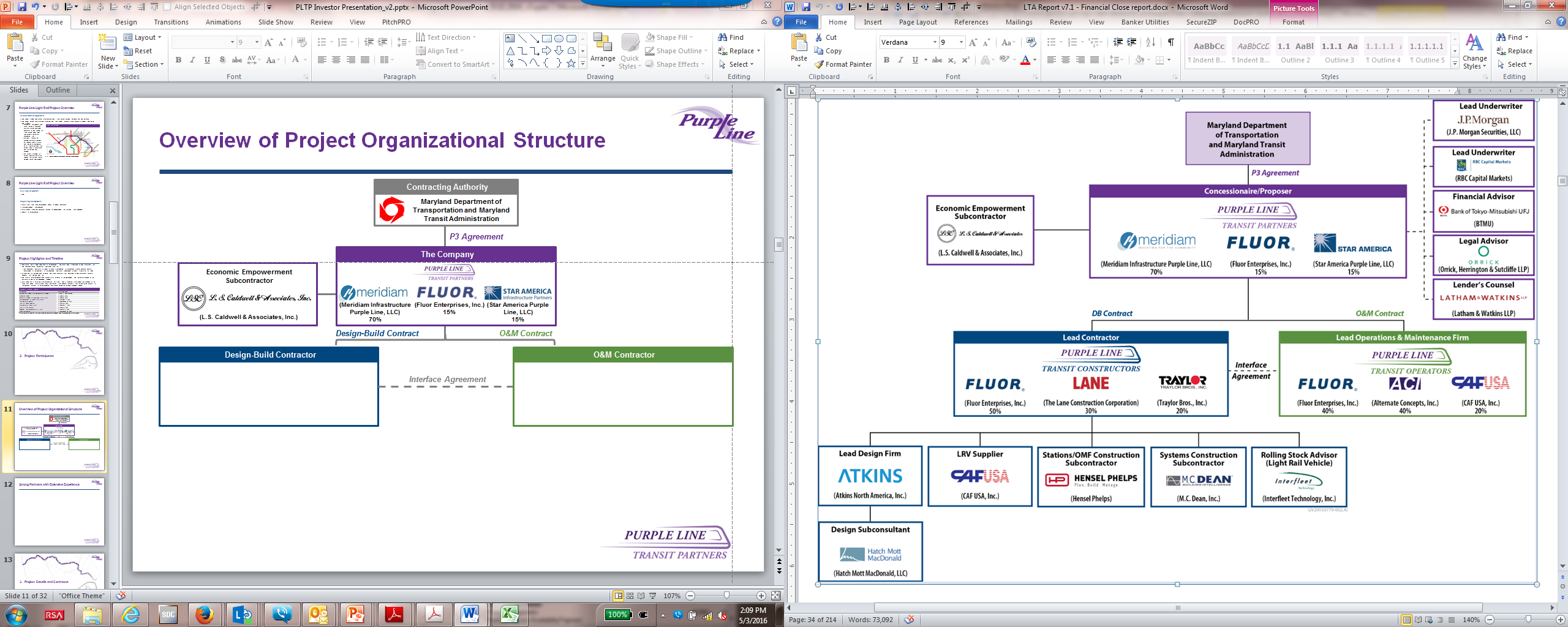 Interface Agreement
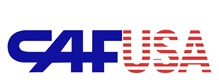 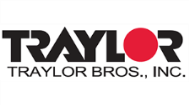 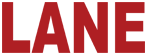 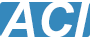 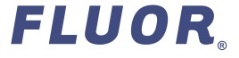 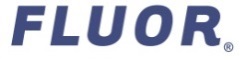 (Alternate Concepts, Inc.)
40%
(CAF USA, Inc.)
20%
(Fluor Enterprises, Inc.)50%
(The Lane ConstructionCorporation)
30%
(Traylor Bros., Inc.)
20%
(Fluor Enterprises, Inc.)40%
REAL ESTATE ACQUISITIONS
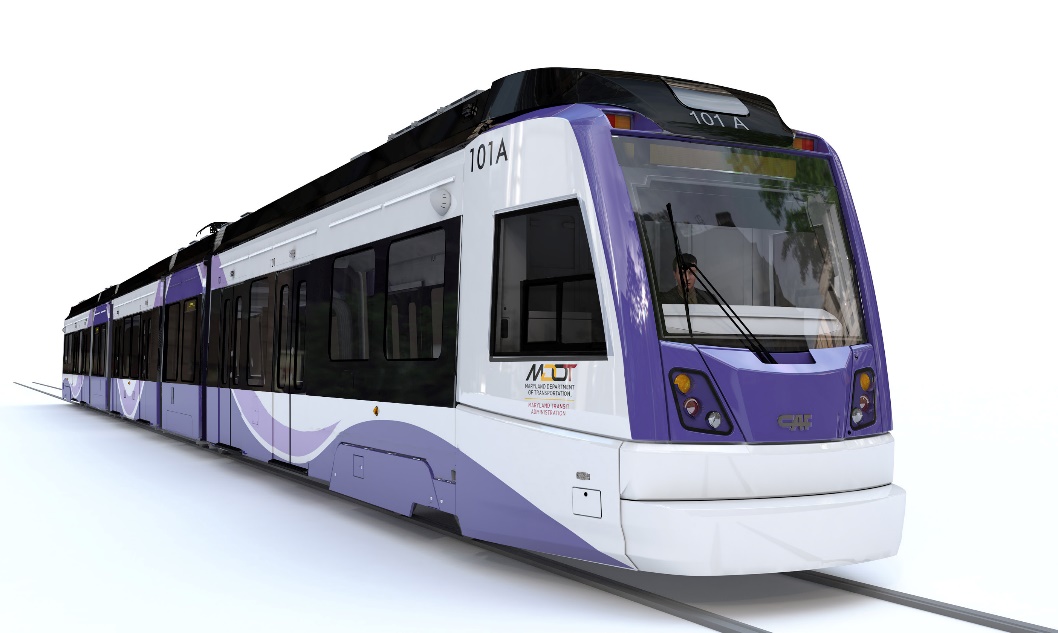 15
PURPLE LINE CORRIDOR
Developed urban/suburban corridor
Mix of residential and commercial areas
Purple Line would generally operate on or adjacent to existing streets
West segment former B&O railroad corridor
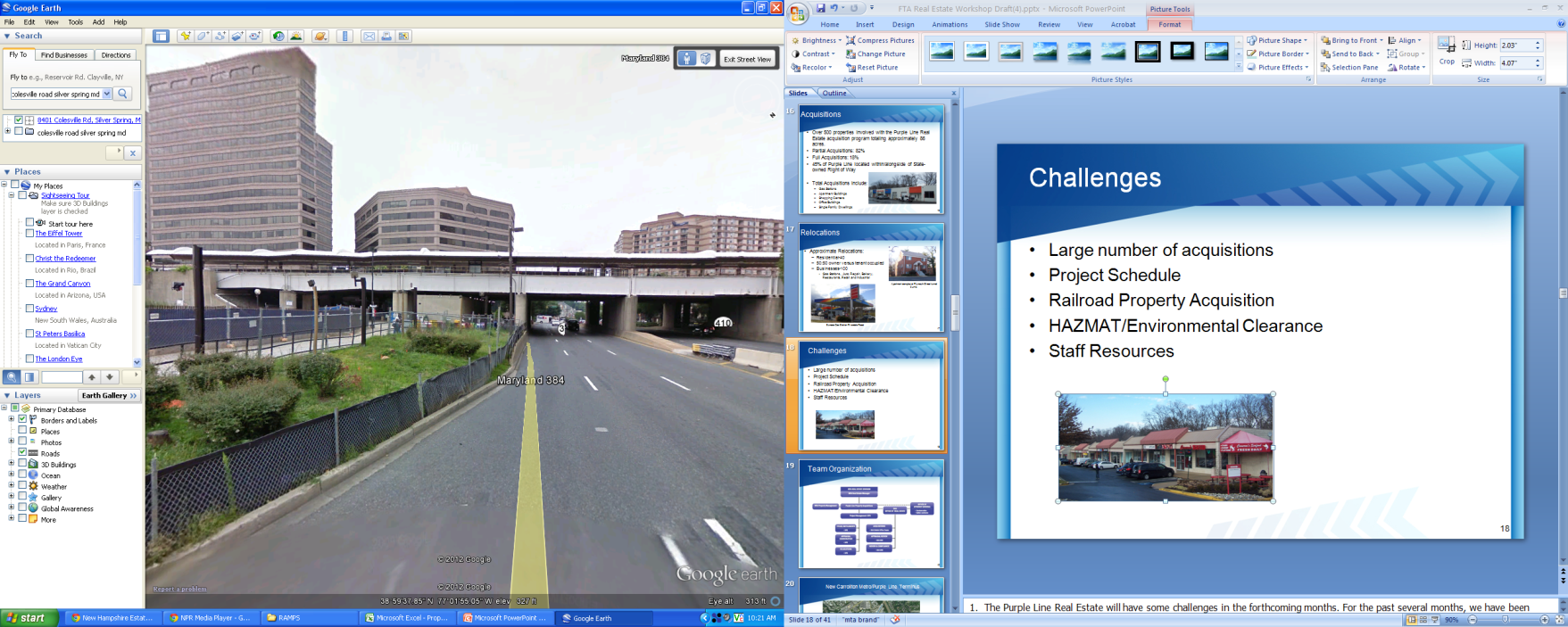 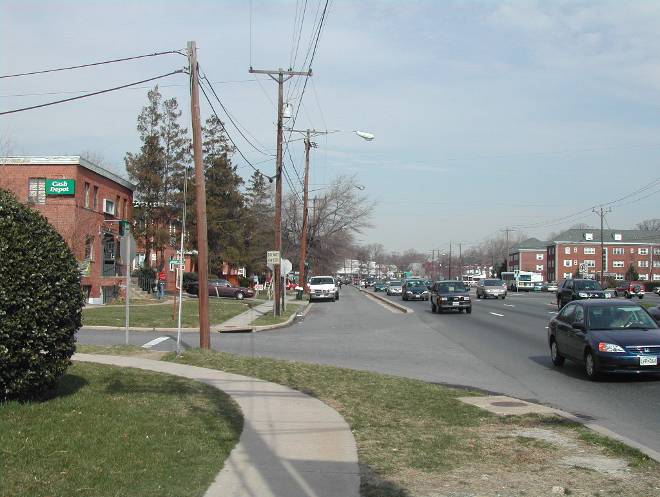 16
PROPERTY ACQUISITION CHALLENGES
Large Number of Acquisitions
Long Term Construction
Acquisitions at 30% Design
Project Schedule and MTA Risk
Lack of Quick-Take Condemnation
Railroad Property Acquisition
Team Organization
MD 384/Colesville Road 
View of CSX railroad bridge
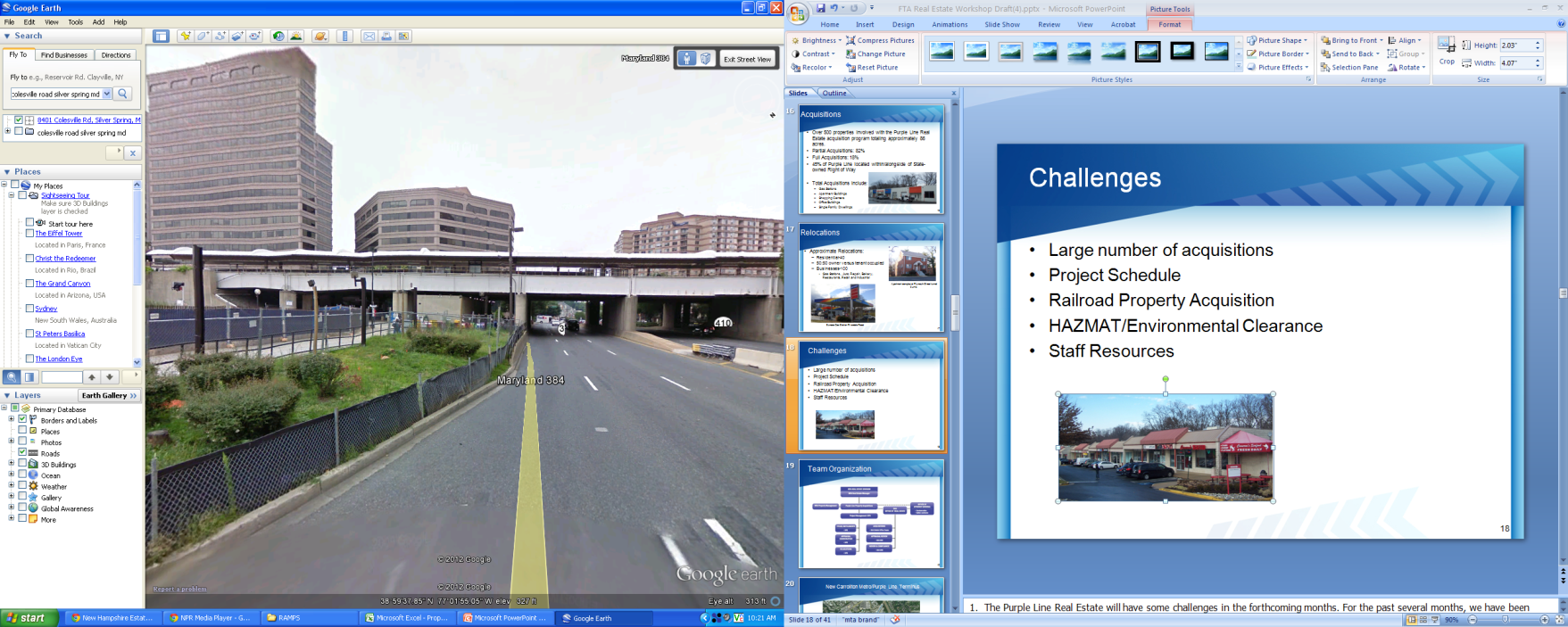 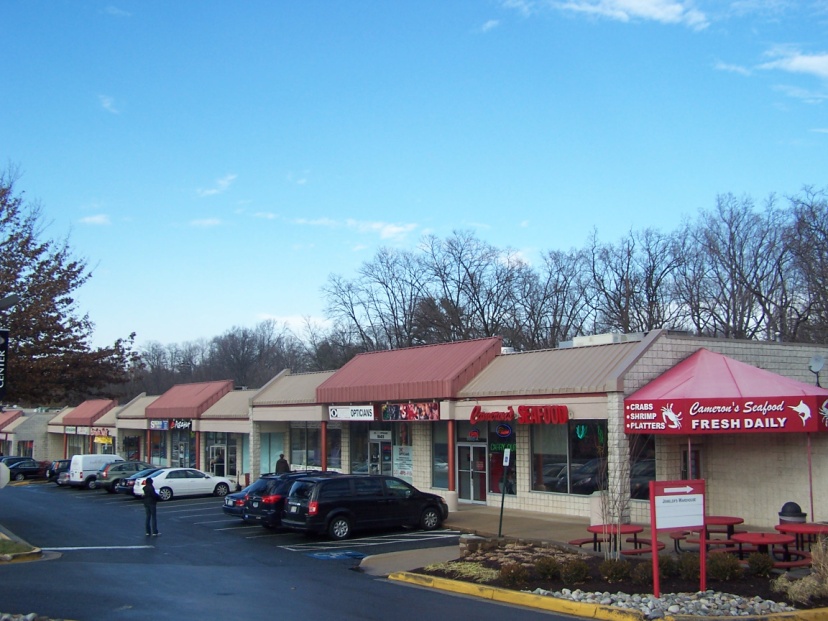 16th Street Shopping Center
17
PURPLE LINE ACQUISITIONS
Over 600 properties impacted by the Purple Line requiring acquisitions totaling approximately 86 acres.
Partial Acquisitions: 82%
Full Acquisitions: 18%
85% of Purple Line acquisitions located adjacent to State-owned Right of Way
Total Acquisitions include:
Gas Stations
Apartment Units
Strip Retail Centers
Office Properties
Single Family Dwellings
Business Acquisitions at Brookville Road
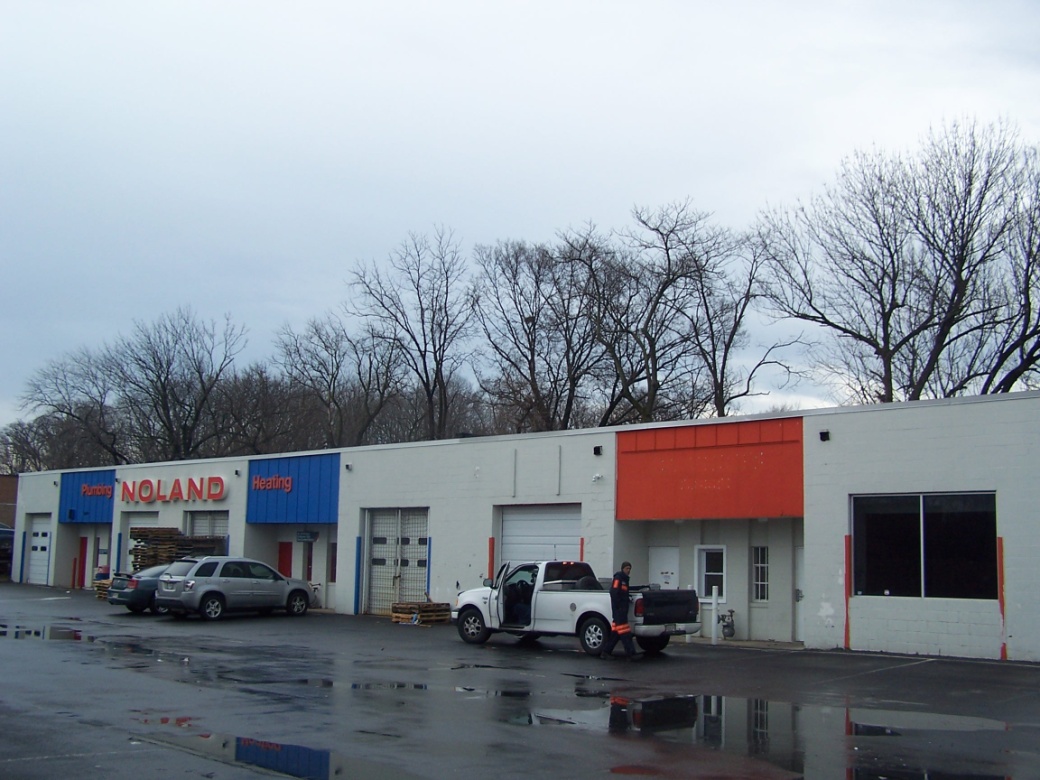 18
UTILITY RELOCATIONS
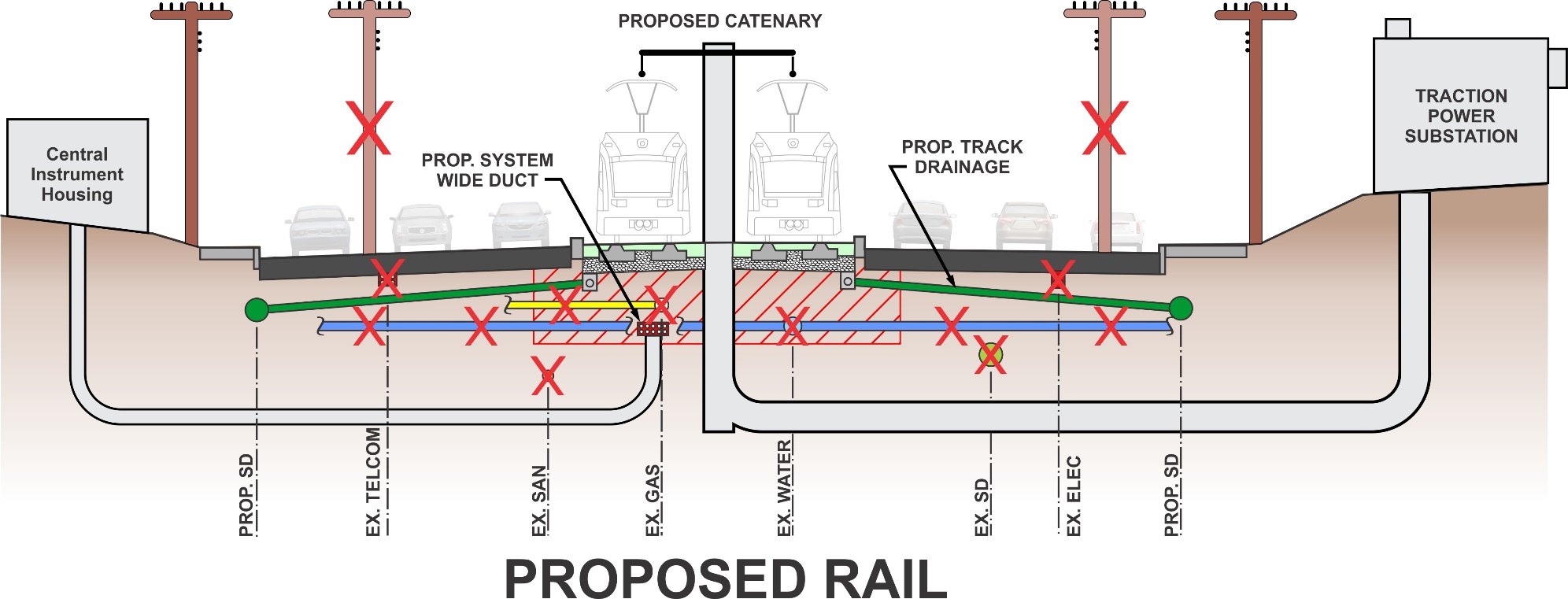 19
CONSTRUCTION & PROJECT HIGHLIGHTS
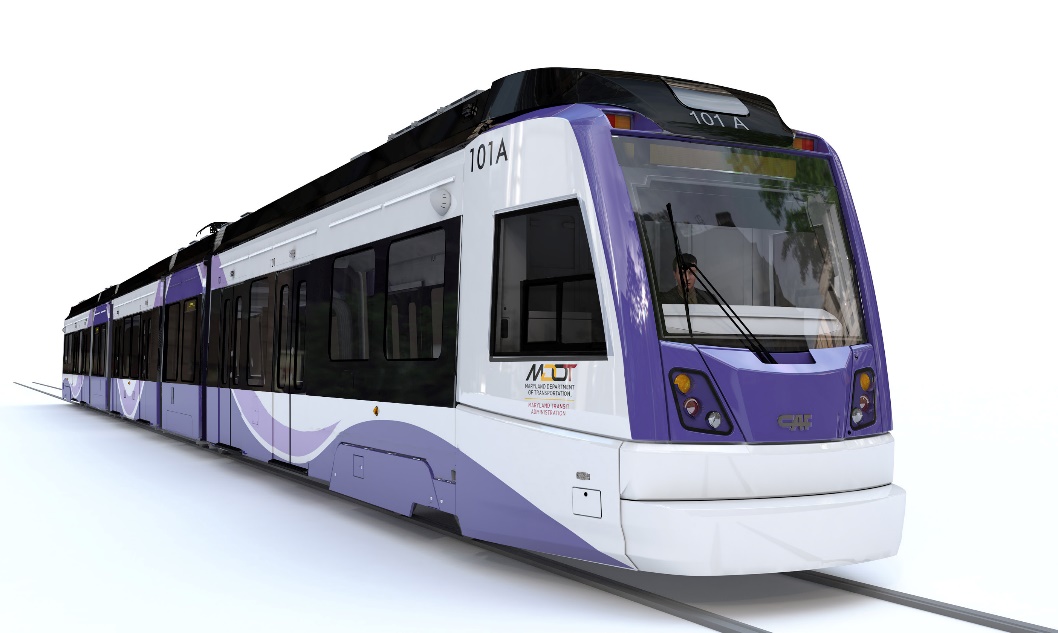 20
PROJECT STATUS UPDATE
Construction is underway throughout the 16.2 mile corridor
Approximately 15 of 16 miles are under construction
Design:  95% complete
Construction: 25% complete 
Right-of-way acquisitions are complete
Utility relocations underway along entire alignment
LRV Update:
68 carshells (13 carsets, working on 14th) complete
33 carshells have been painted
LRV #1 and #2 are undergoing static and dynamic testing in Elmira, NY 
Community Outreach – key element of the project
Art-in-Transit
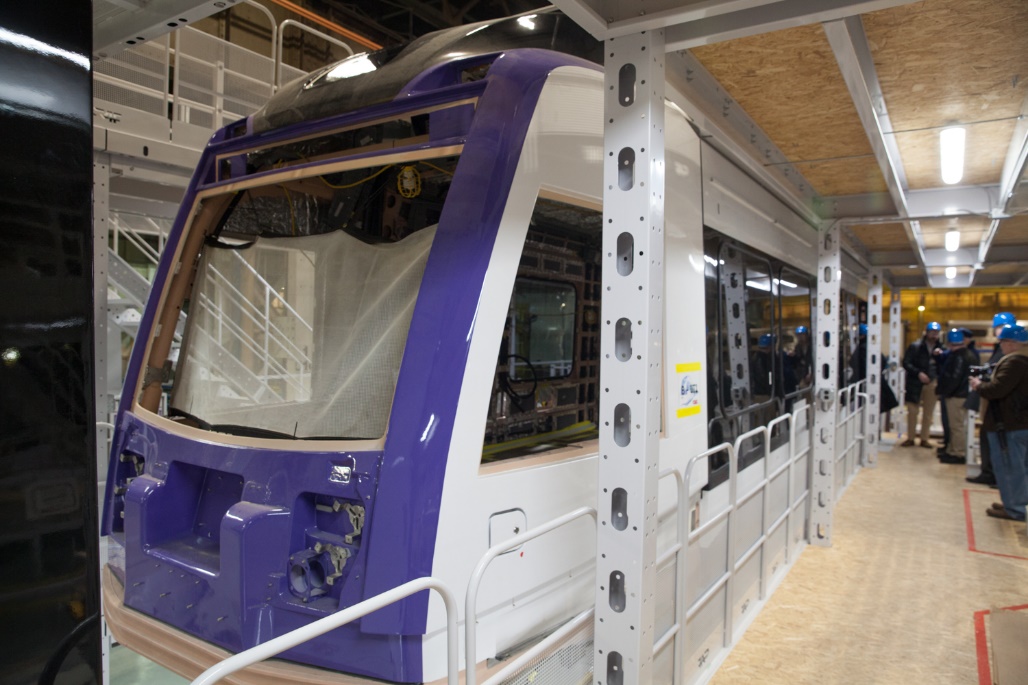 21
LIGHT RAIL VEHICLE (LRV)
Quiet and modern, vehicles are 5 modules each spanning a total of 140 feet long (longest in the USA)
80 seats are provided
80% low floor and wide doorways specifically designed to meet ADA requirements 
Eight wheelchairs and eight bicycles can be accommodated on board simultaneously 
Comfortable, well-lit interiors
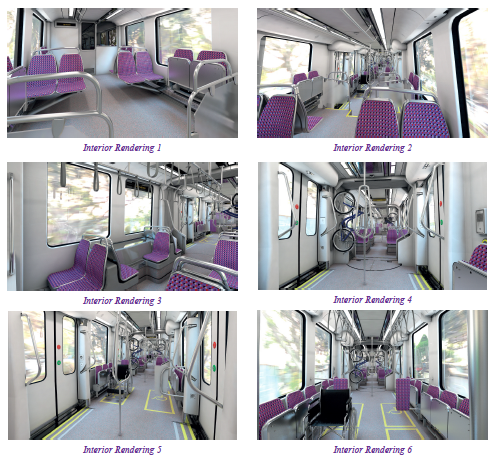 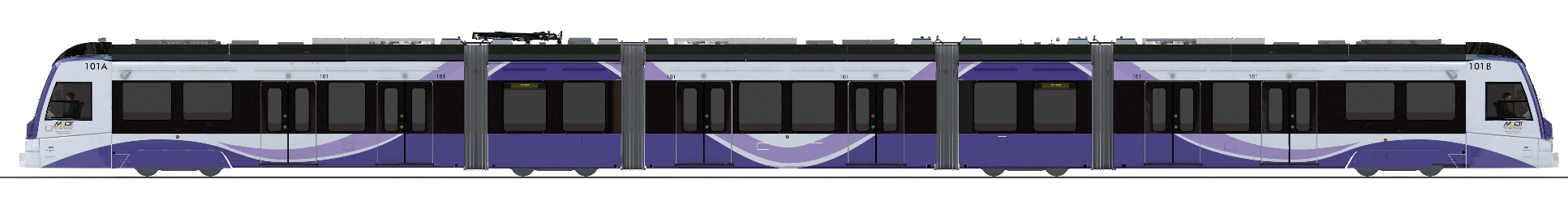 22
CONSTRUCTION HIGHLIGHT – BETHESDA
The Bethesda Shaft (elevator) & Bethesda Purple Line Station:
Connects two transit systems – Purple Line and 
    WMATA’s Red Line
Adds (6) high speed elevators for Red Line
Connects to the new mixed use tower currently 
    under construction
Construction Challenges:
Depth of shaft is currently greater than 100 feet
    (31m), concrete lining is being placed
Complex Support of Excavation (SOE) System due to existing geotechnical conditions and WMATA requirements
     – strut and waler system
Multi-lift concrete liner
Complex work zone – WMATA, Purple Line, & Carr Properties all sharing the same work zone
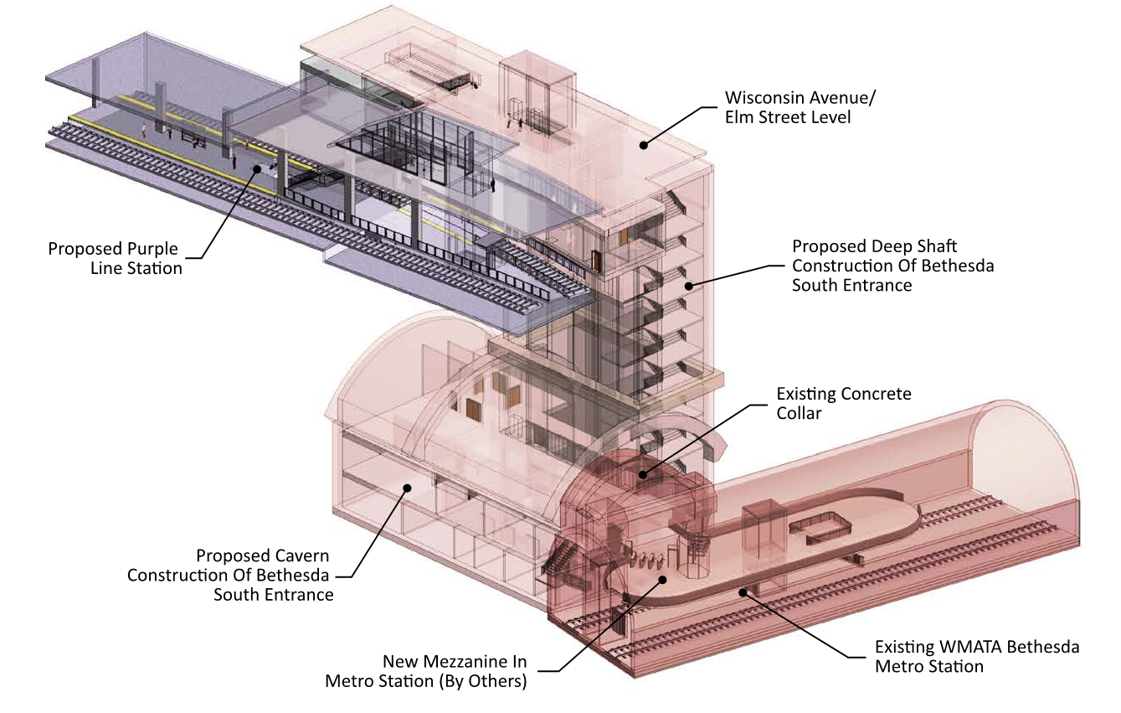 23
CONSTRUCTION HIGHLIGHT – BETHESDA SOE
Hydraulic SOE System
Addressed pressure transfer between vertical beams
Supports are quickly installable and reusable
Ease of use adds, mitigates many issues often encountered with the large, steel beam systems traditionally used in such situations
Construction Work to be Undertaken
Excavation of cavern in bedrock 
Widening the shaft footprint 
Mined cavern to the WMATA station 
The cavern excavation will use classical drill-and-blast excavation and shotcrete support 
Work is adjacent to WMATA Red Line, close coordination with WMATA during blasting to minimize disruption to Red Line service
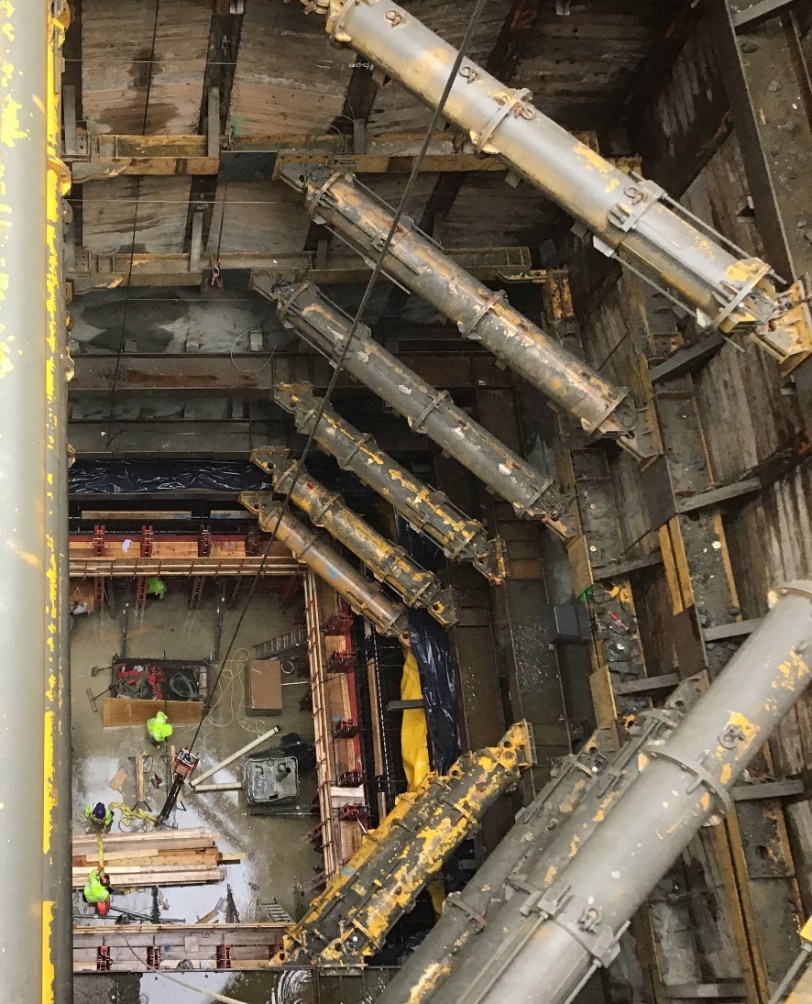 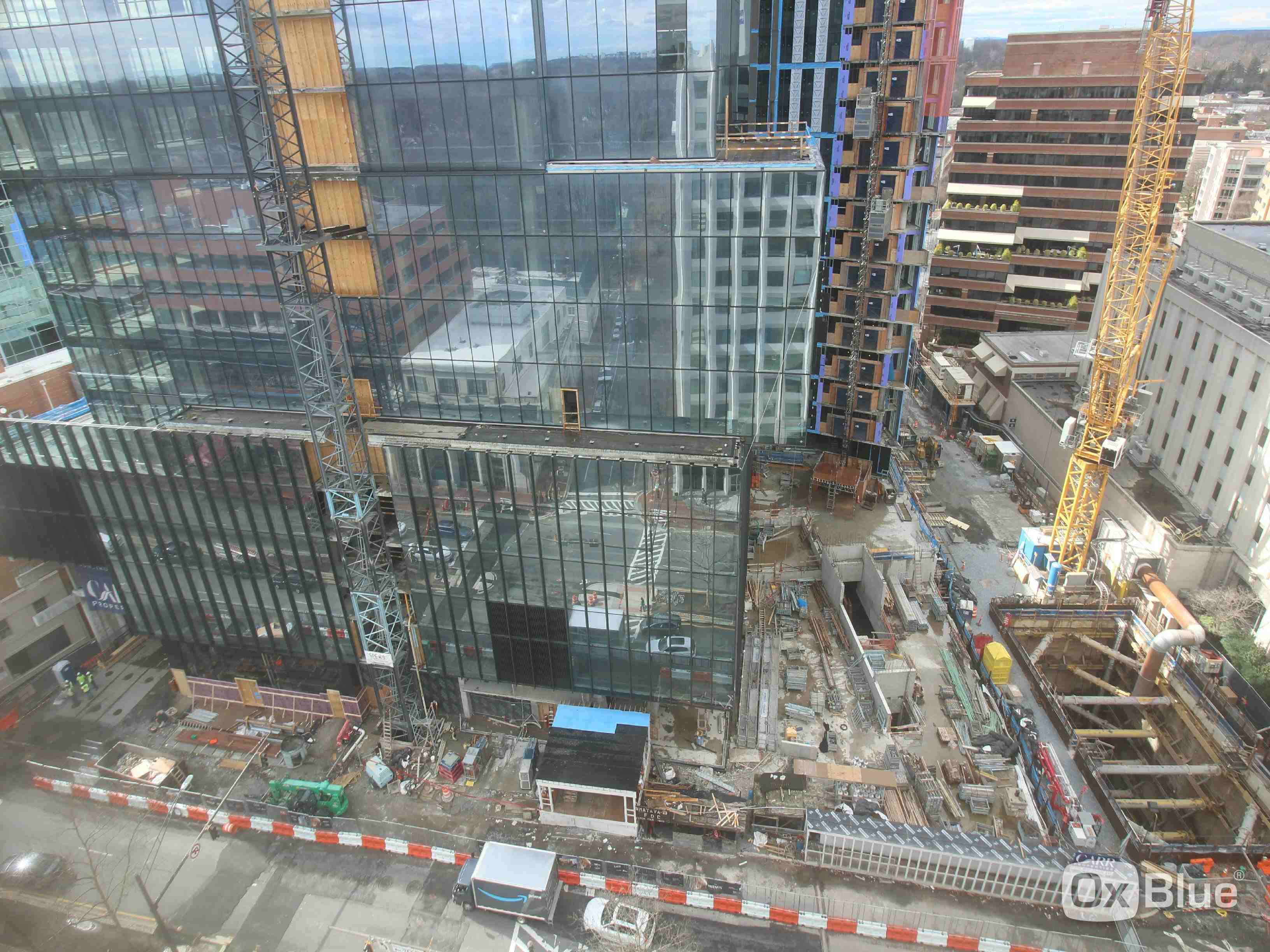 24
CONSTRUCTION HIGHLIGHT – LYTTONSVILLE
June 4, 2019 the Talbot Ave. Bridge was deconstructed to make way for a  modern and wider bridge with sidewalks. The Purple Line will pass under the new Talbot Ave. Bridge next to the CSX tracks. Pile driving for the new bridge abutments was completed in December of 2019. The new Talbot Bridge is scheduled to be open by the end of 2020.
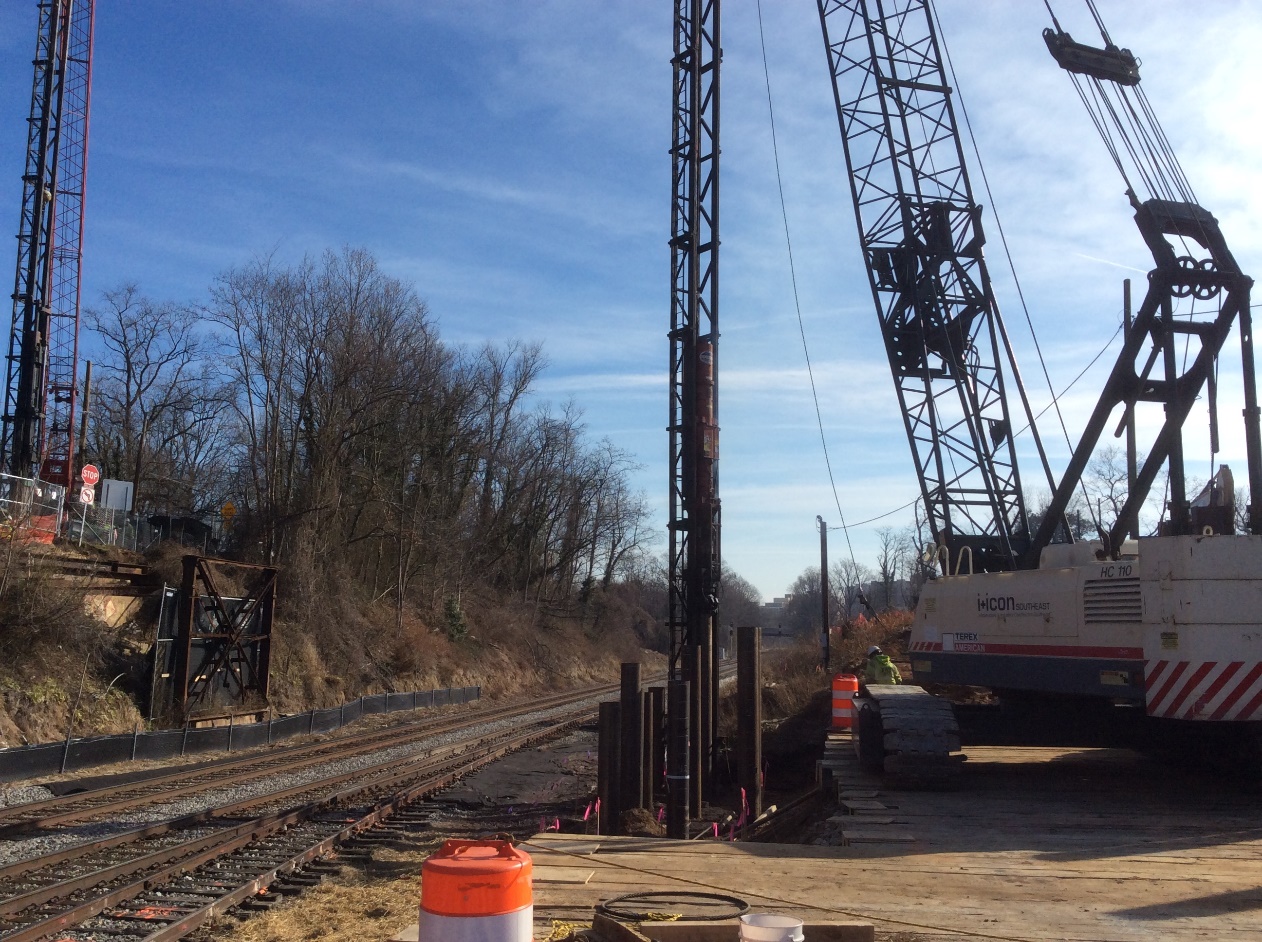 25
CONSTRUCTION HIGHLIGHT – SILVER SPRING
Extensive coordination with Montgomery County, WMATA, CSX, and other agencies has been ongoing to set the first girders for the LRV bridge over WMATA and CSX tracks in Silver Spring in January of 2020. Additionally the Capital Crescent Trail (CCT) trestle was set over Colesville Rd. in January of 2020.
CCT trestle being erected
LRV Girders over WMATA’s Metro Red Line
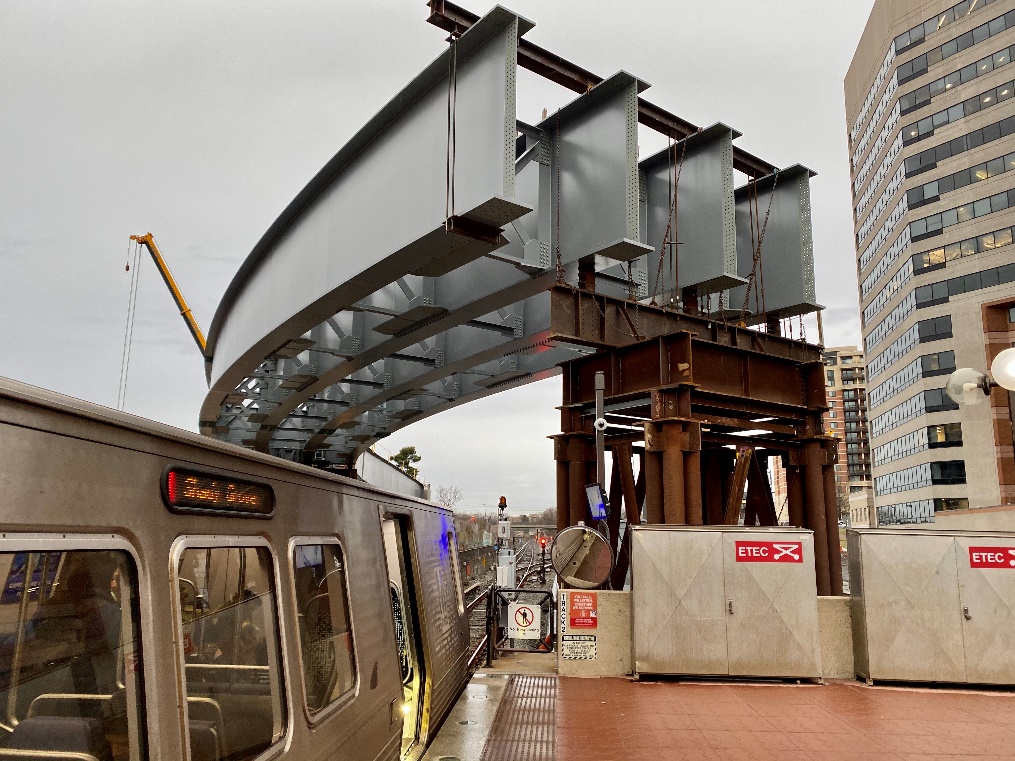 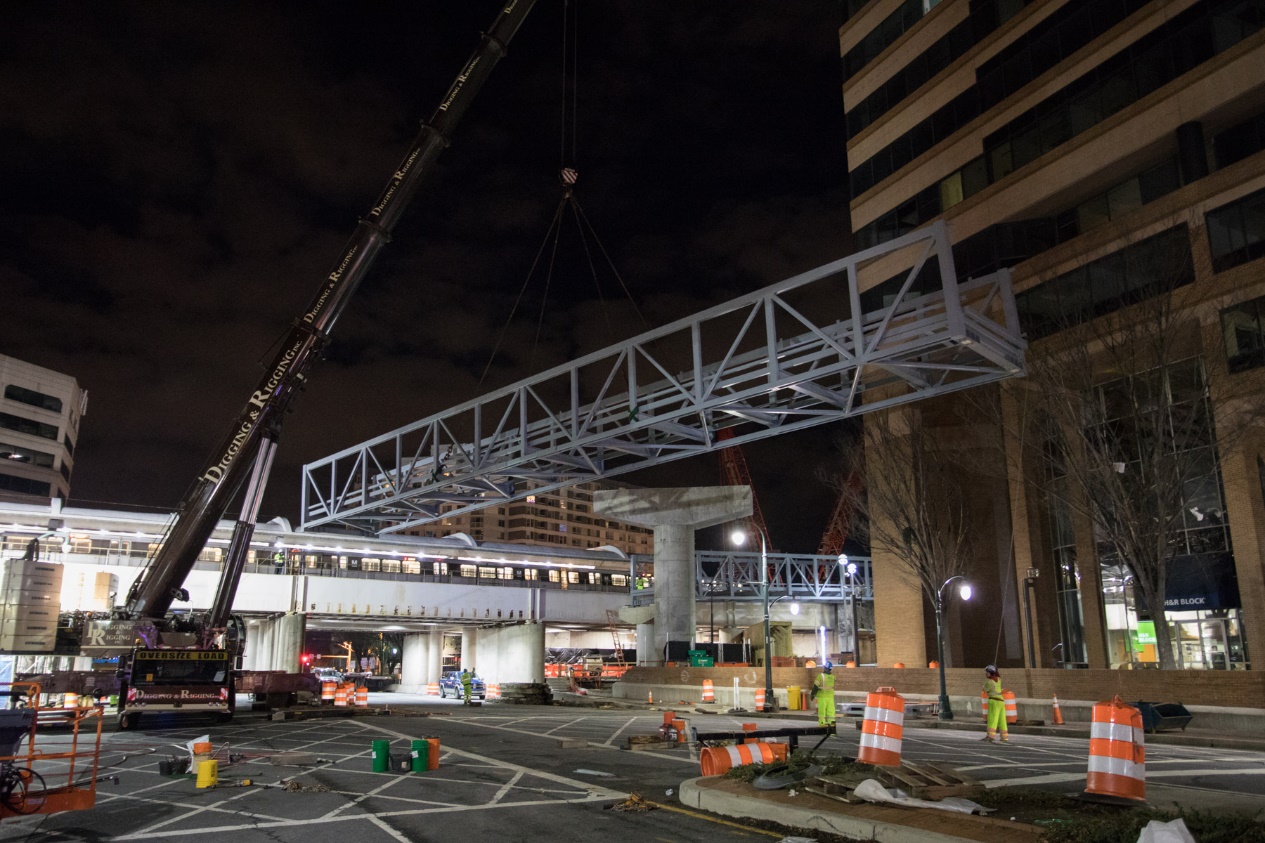 26
CONSTRUCTION HIGHLIGHT – LONG BRANCH
Plymouth Tunnel:
Length - 1,100 ft. (335m) under a suburban neighborhood
Tunnel excavation completed in March of 2019
PVC sheet waterproofing membrane and final lining installed
Shotcrete liner in lieu of form-and-pour
Geotechnical conditions - soft ground in the top heading and relatively hard rock in the bench and invert
Extensive noise and vibration monitoring during construction
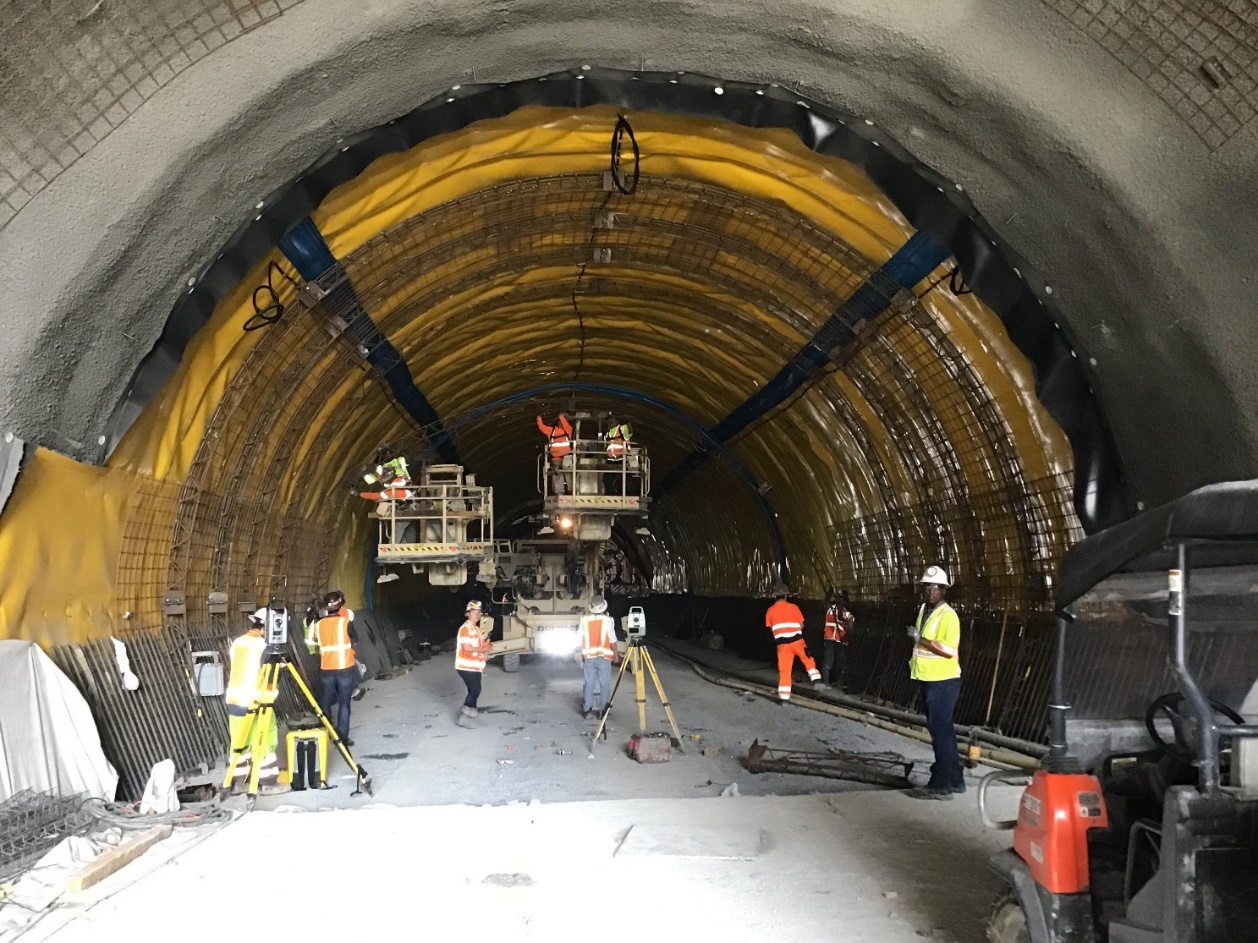 27
CONSTRUCTION HIGHLIGHT – LONG BRANCH
Plymouth Tunnel: 
Sequential Excavation Method (SEM) tunneling method used due to mixed face conditions
Economical for relatively short tunnels
Groundwater control required throughout construction to maintain the heading
Portal of the mined section is supported by a secant pile wall
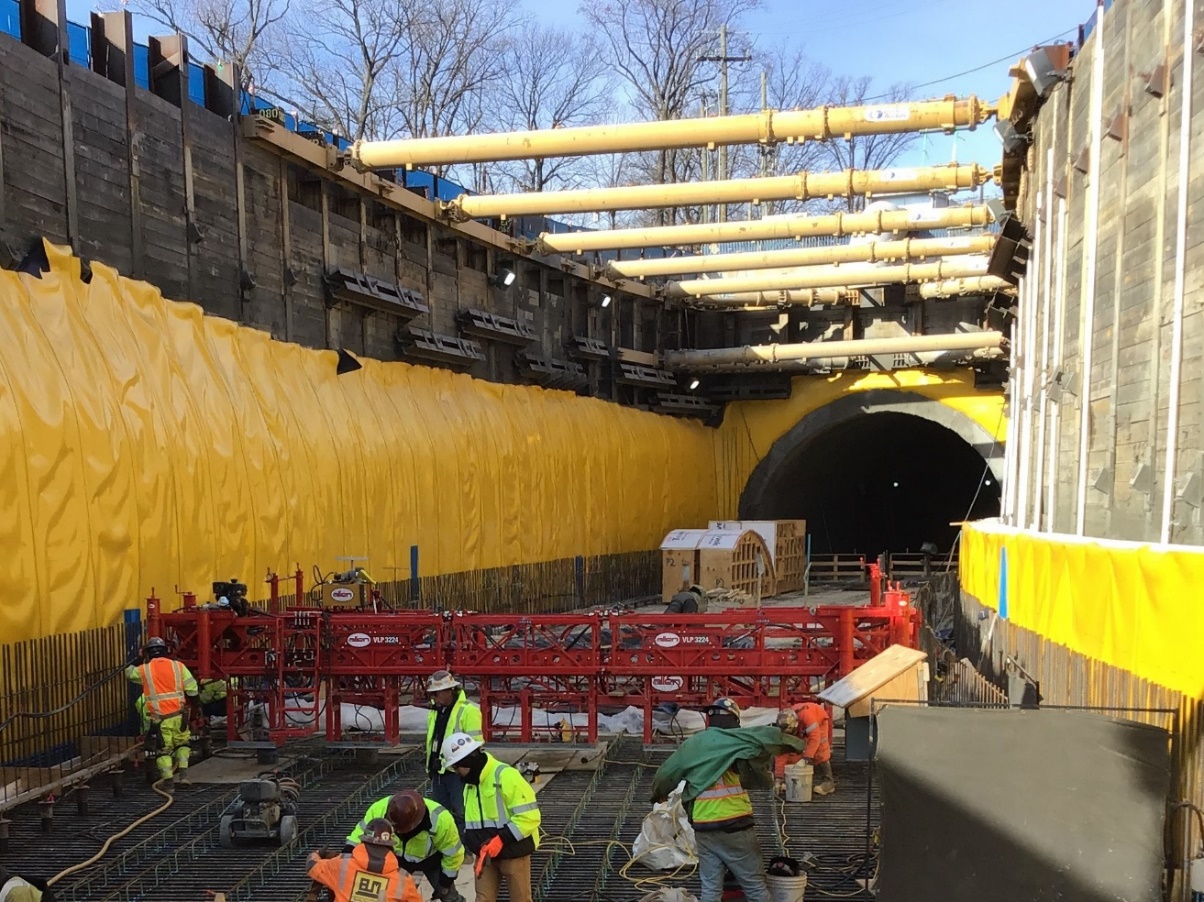 28
CONSTRUCTION HIGHLIGHT – LONG BRANCH
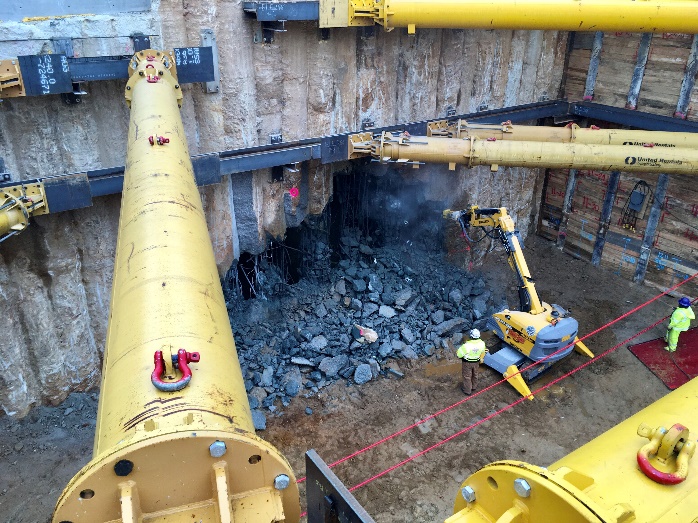 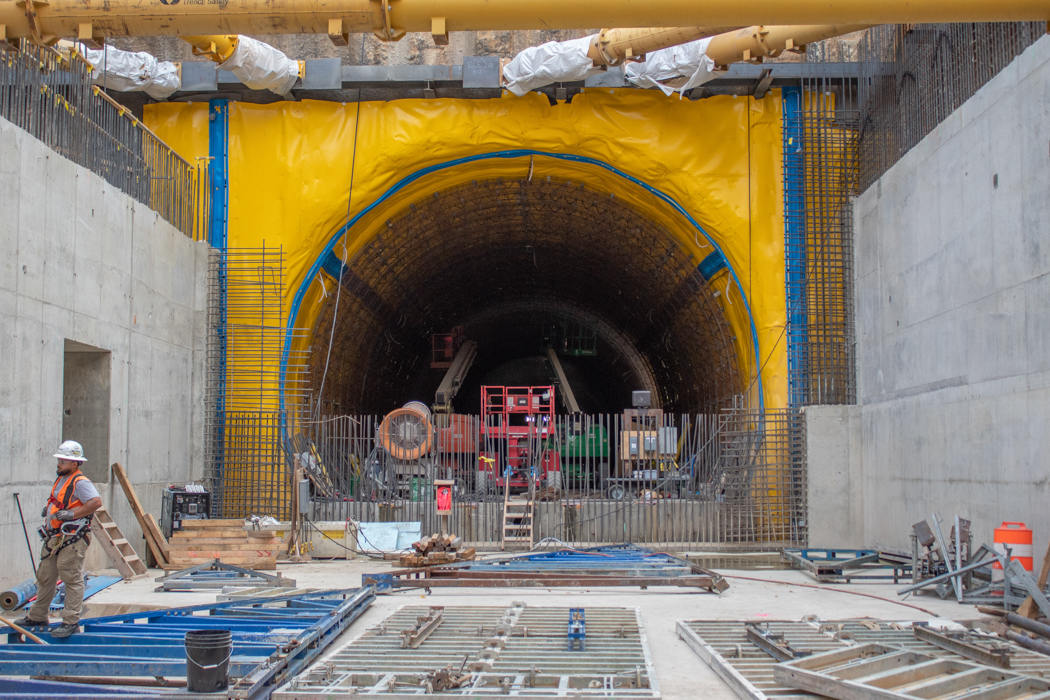 Manchester Place Station 
West of the Plymouth Tunnel
Continues in the open cut section
SOE is comprised of soldier piles and lagging and a secant pile wall at the tunnel portal
Station structure is cast-in-place concrete
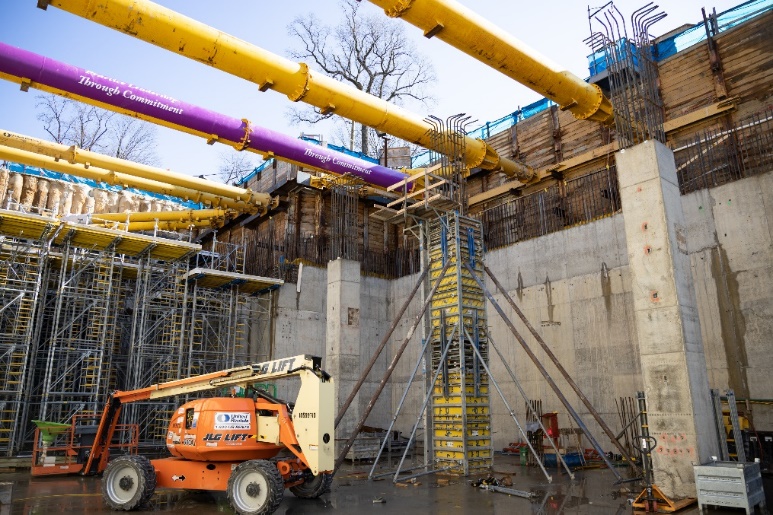 29
CONSTRUCTION HIGHLIGHT – UNIVERSITY BLVD.
Work on University Blvd. continues to progress with the removal of medians and utility relocations to make way for the Purple Line tracks that will be in the center of the road alongside vehicular traffic.
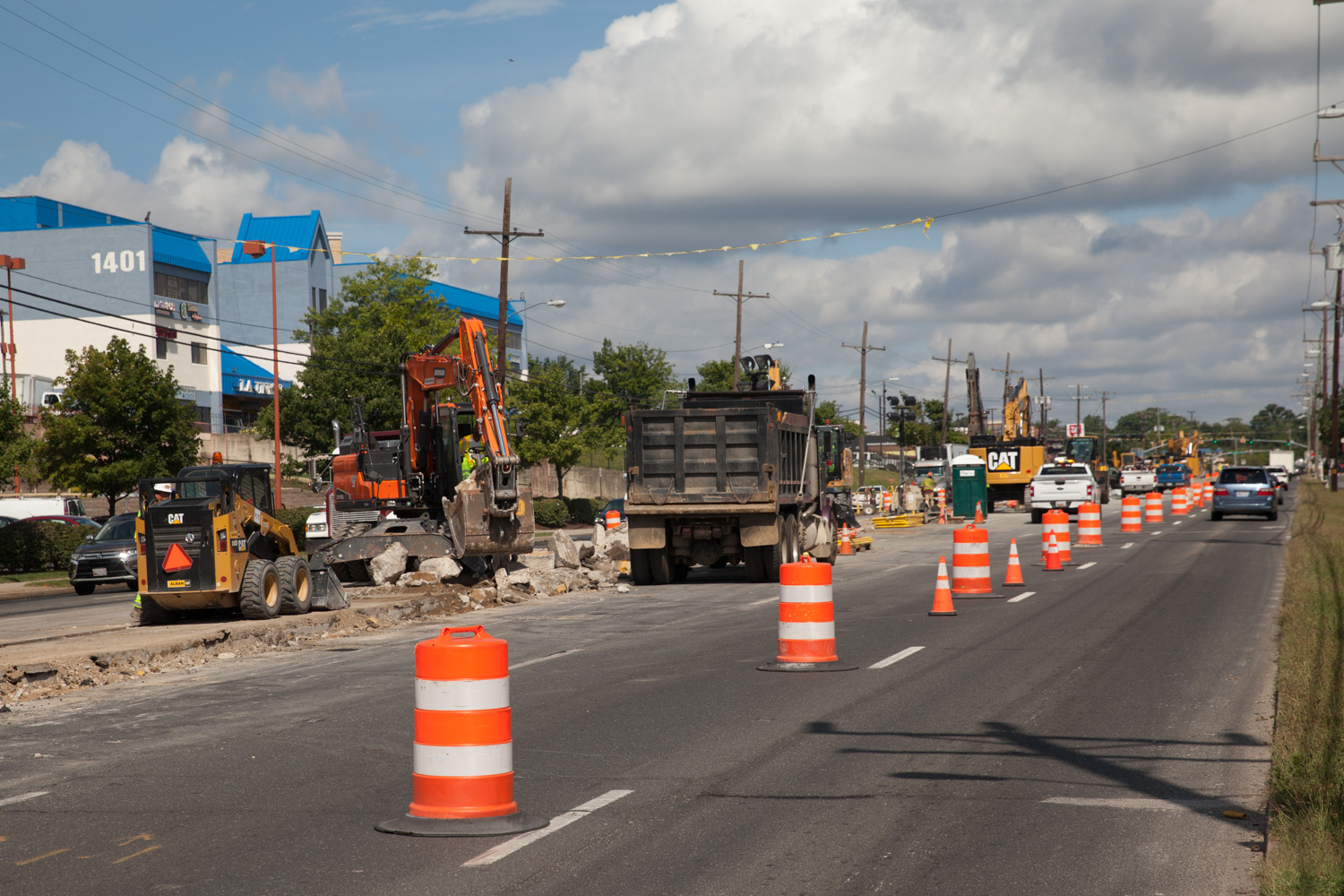 30
CONSTRUCTION HIGHLIGHT – COLLEGE PARK
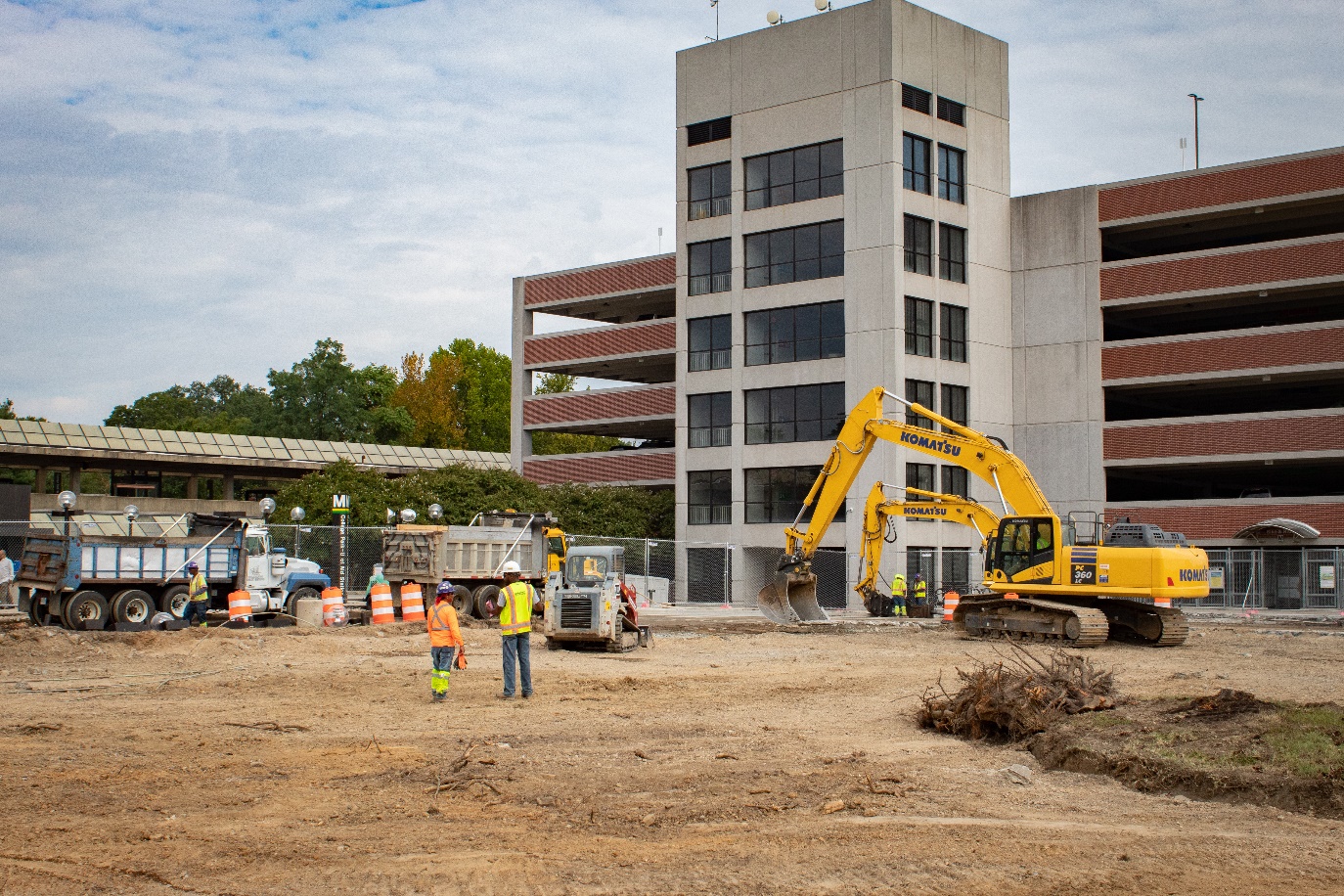 Work is underway on the Purple Line College Park Metro Station on River Rd.  Pictured is site work and the removal of the asphalt bus loop.
31
CONSTRUCTION HIGHLIGHT – RIVERDALE PARK
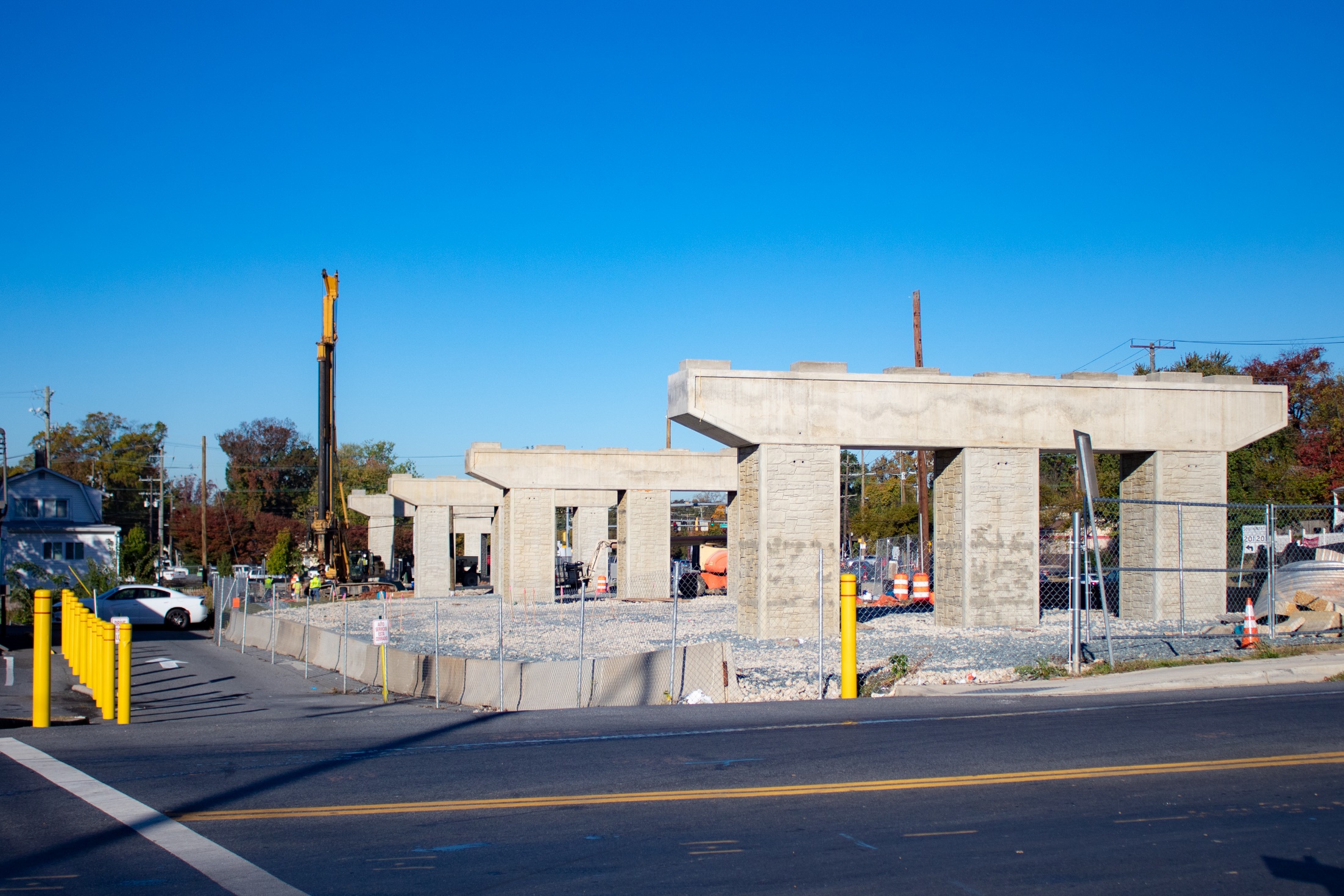 Riverdale Rd. bridge piers have been constructed that will support the Riverdale Park-Kenilworth aerial station.  The first girders are scheduled for erection late February of 2020.
32
CONSTRUCTION HIGHLIGHT – GLENRIDGE
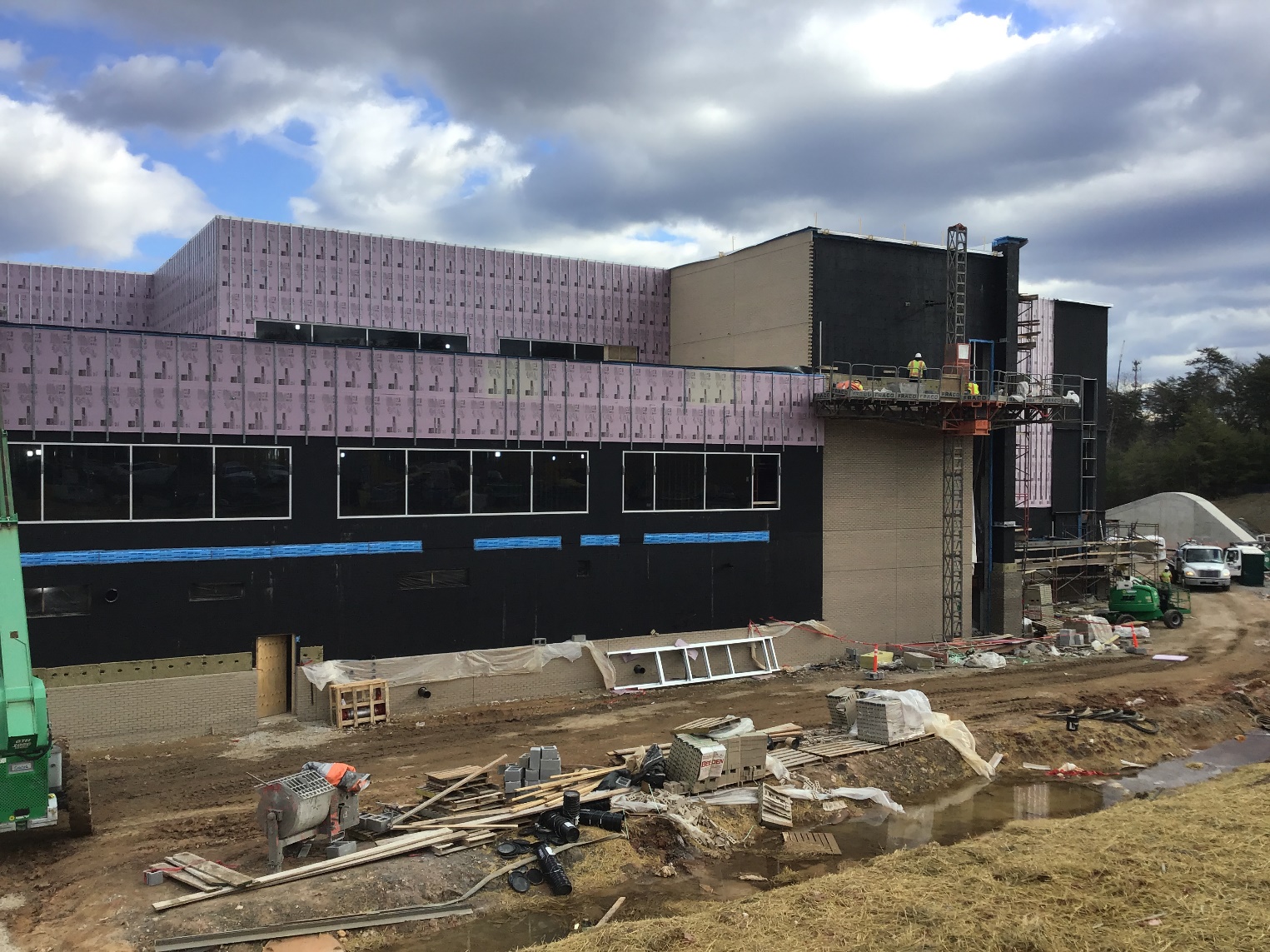 Steel framing of the Glenridge Operations and Maintenance Facility (OMF) was completed in July of 2019. This facility will maintain and clean the Light Rail Vehicles (LRVs) as well as house the Purple Line administration and operational staff. First LRV scheduled to arrive October 2020.
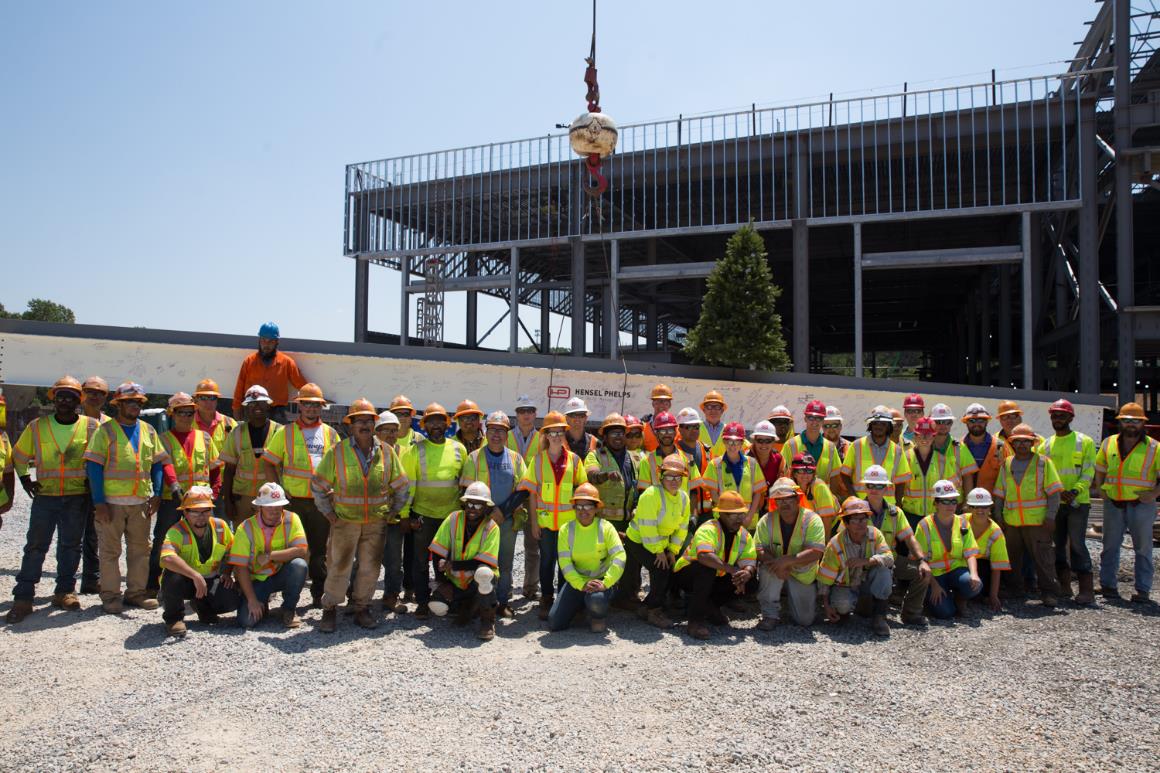 33
CONSTRUCTION HIGHLIGHT – NEW CARROLLTON
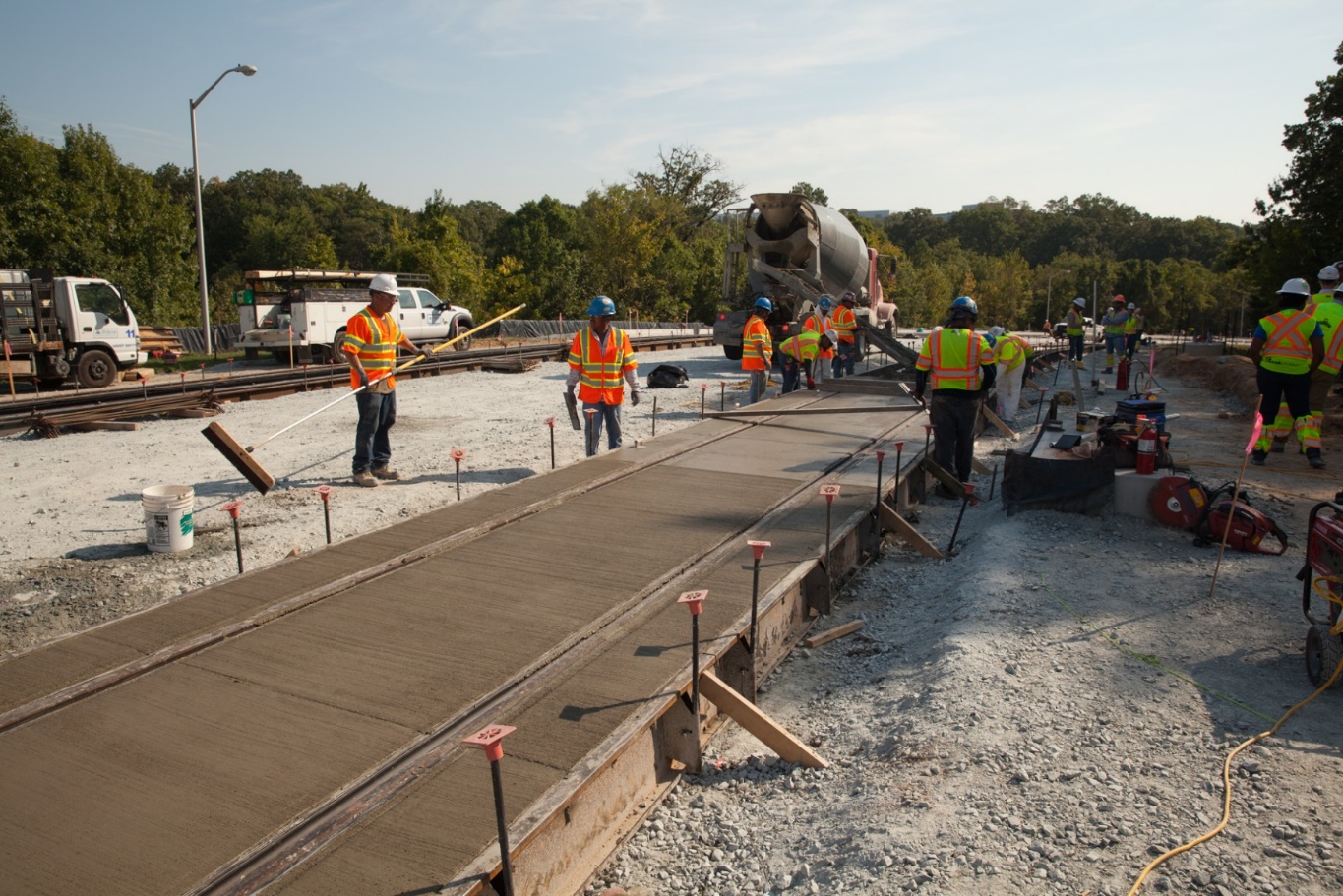 The first section of rail for the Purple Line was installed on Ellin Rd. in September of 2019. This is embedded track where the Purple Line will run on Ellin Rd. with vehicular traffic.
34
ART-IN-TRANSIT PROGRAM
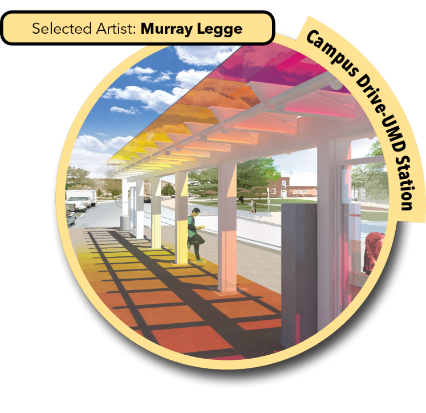 The mission of the Purple Line Art-In-Transit program is to make public art an integral element of the project
Art will be incorporated into stations to enrich the aesthetics of the light rail system and support neighborhood identities 
Artists have been selected, art proposals have been refined based on input received, and contracts are being negotiated
$6M for artwork at 21 stations, allocated equally among 2 counties
Station artwork to be installed between 2020 – 2021
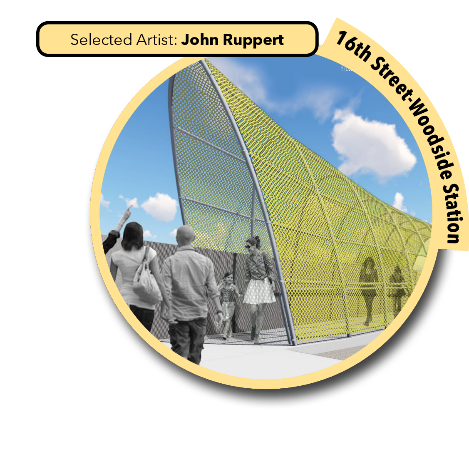 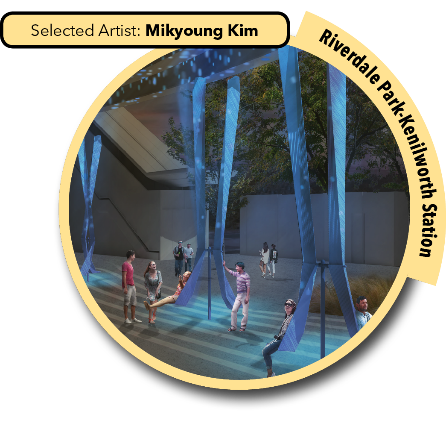 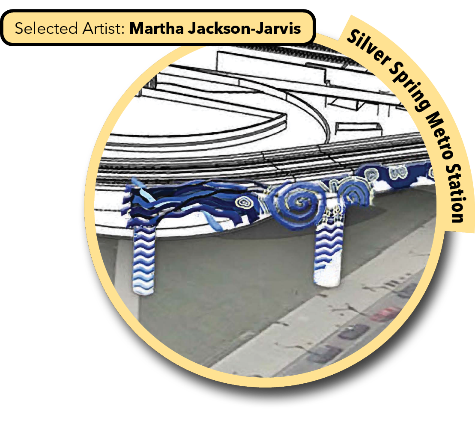 35
ADJACENT DEVELOPMENT AND CHALLENGES
Gilbane – Planned Development in Prince George’s County
Adjacent Development
At least 36 development projects planned or underway along the alignment
Contractor coordination with adjacent contractors
Shared Work Sites

Regional Construction
I-66 Widening - $3.7 Billion
I-395 - $0.5 Billion
Silver Line Phase II - $2.7 Billion
DC Water Boundary Tunnel - $0.5 Billion
DDOT South Cap Bridge $0.4 Billion
WMATA Station Rehabilitation - $1.5 Billion
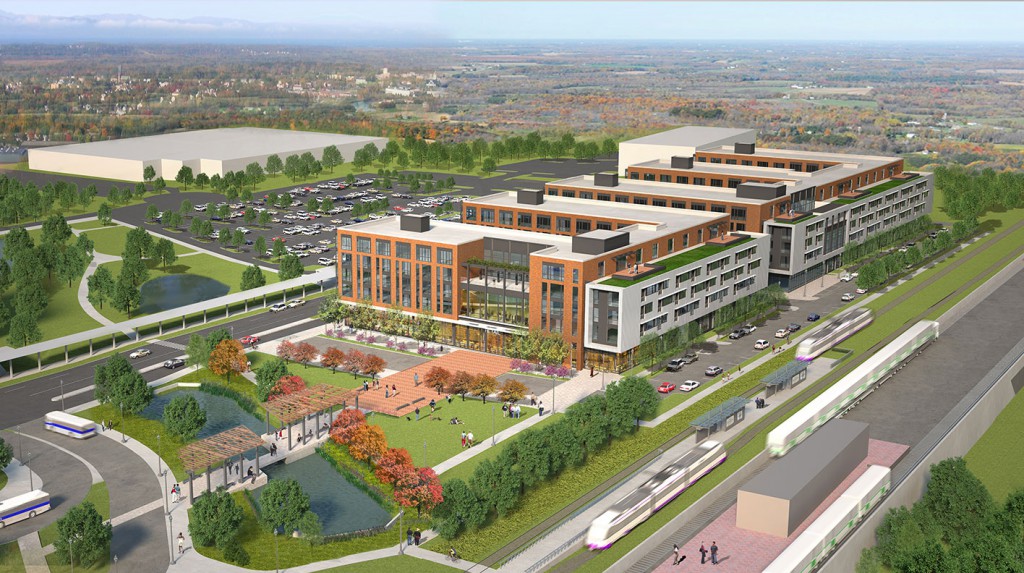 Carr Properties – Planned Development Montgomery County
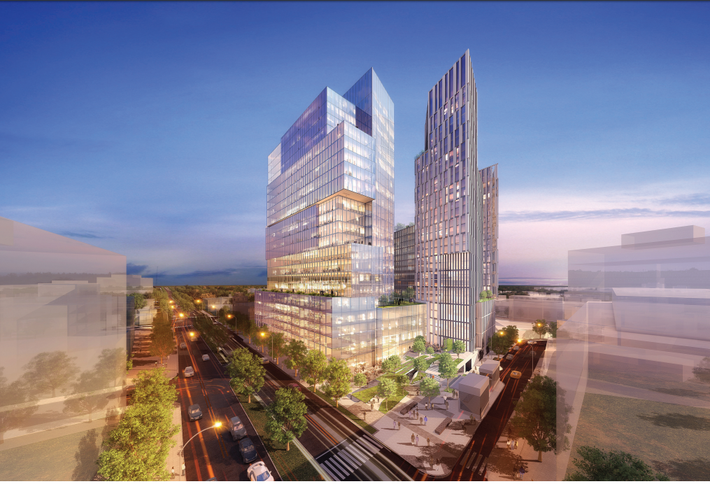 36
WHAT ABOUT CONCRETE?
Glenridge OMF – Slab-On-Grade Shop Floor
Uses Throughout the Project
Bridge substructures and superstructures
10 bridges with concrete girders (11,000+ LF)
70,000+ LF of embedded or direct fixation track
Shotcrete
500,000+ SF Precast MSE Wall Panels

To Date
55,000 CY delivered
7500 test cylinders cast
2100 field tests performed
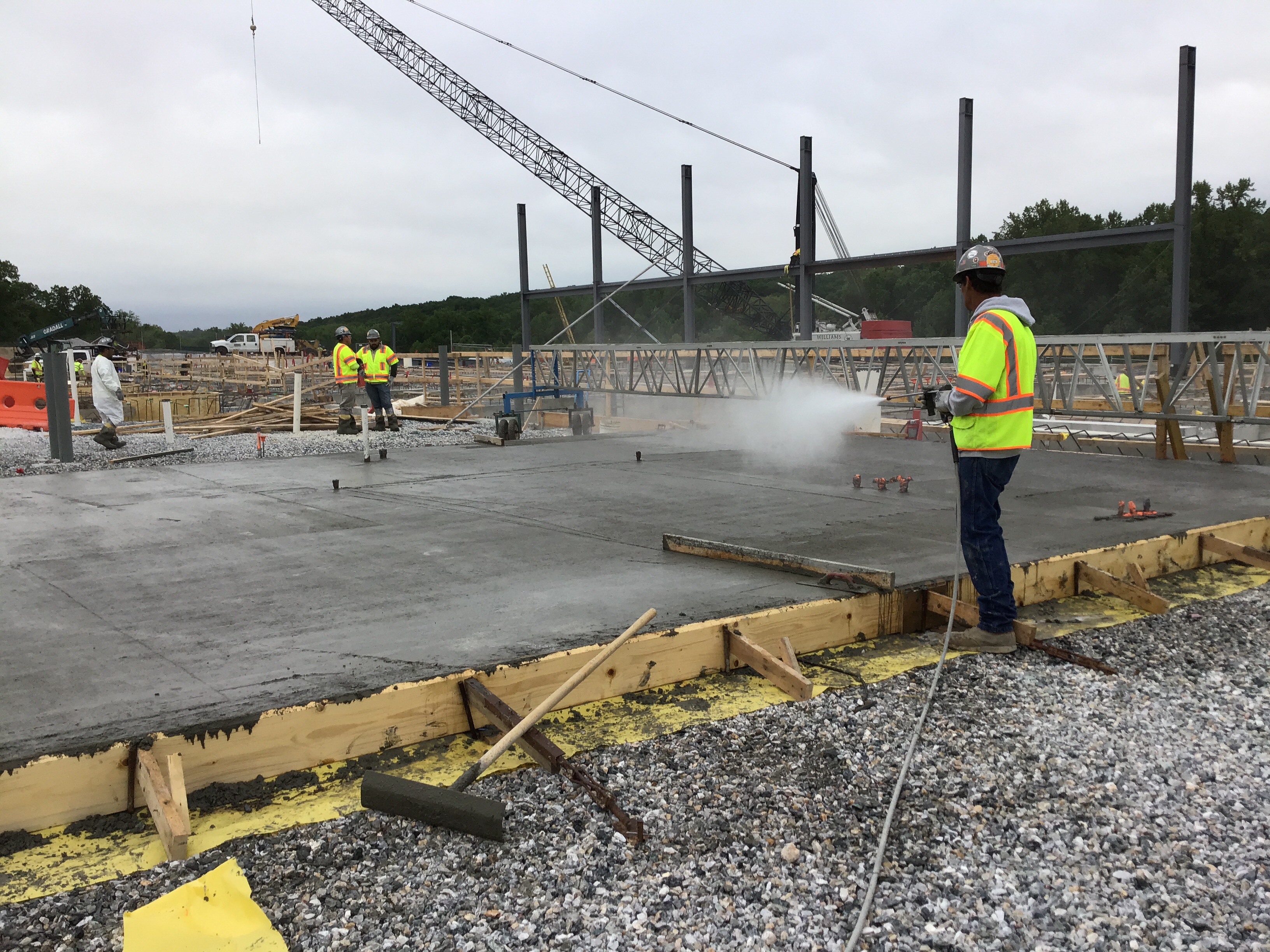 Silver Spring LRT Aerial – Pier 3 Cap Placement
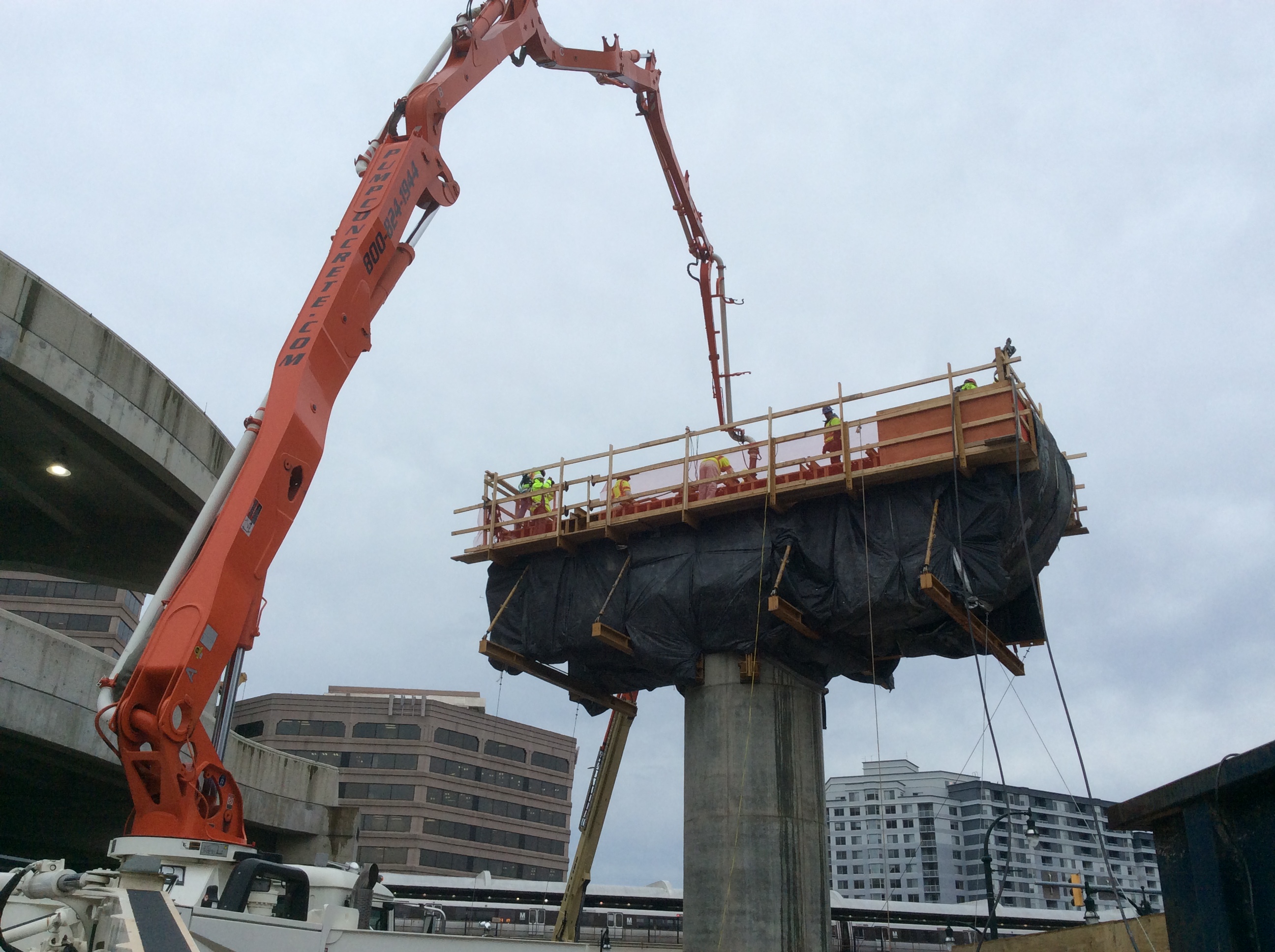 37
WHAT ABOUT SHOTCRETE?
Plymouth Tunnel Final Shotcrete Liner
Plymouth Tunnel
11,500+ CY silica fume shotcrete produced on site
NRMCA Certified Batch Plant
Used for both primary and secondary liners
Fireproofing polymer fibers used in secondary liner
Special regulating layer (modified gradation) for smoothness
Other Uses
Rock Creek Slope Stabilization
Soil Nail Walls
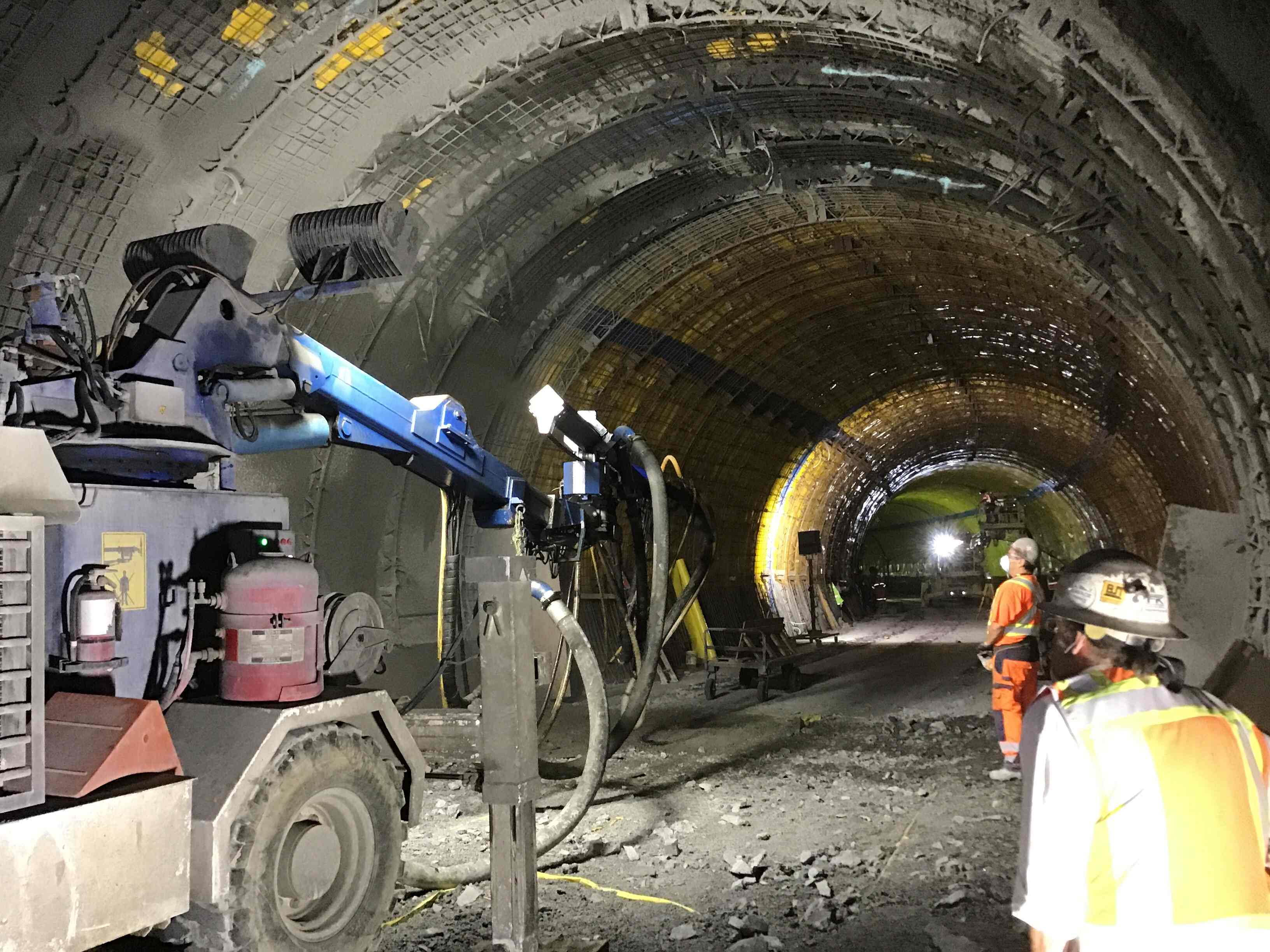 On-Site NRMCA Certified Batch Plant
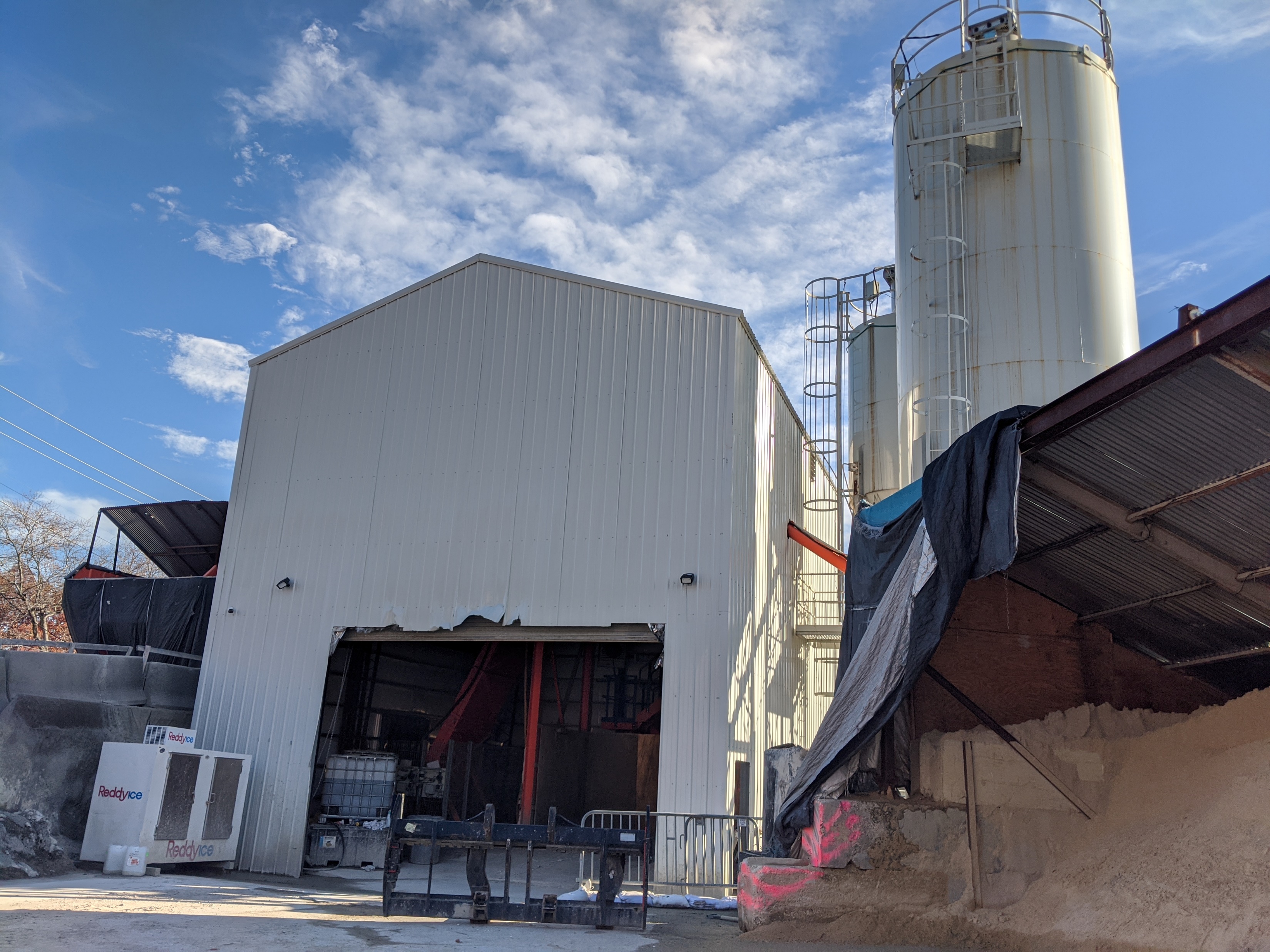 38
QUESTIONS?
39
CONTACT US
Kevin Oberheim, PE, CCMPMC Construction Manager| kevin.oberheim@purplelinemd.com 
Tel: +1 410.241.1120
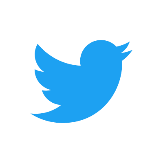 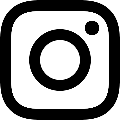 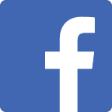 /MarylandPurpleLine
@PurpleLineMD
Follow us on Social Media
Visit our website: www.purplelinemd.com
40